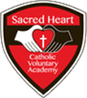 Maths Workshop for Parents
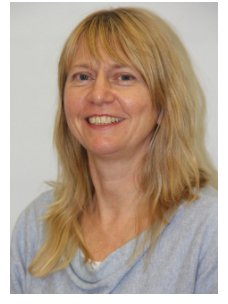 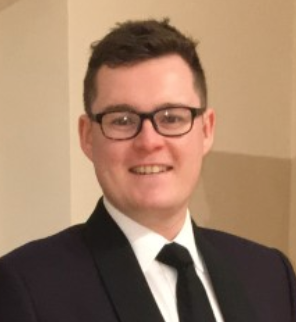 Mrs Southall & Mr Ashenhurst
The National Curriculum
Example from Y2
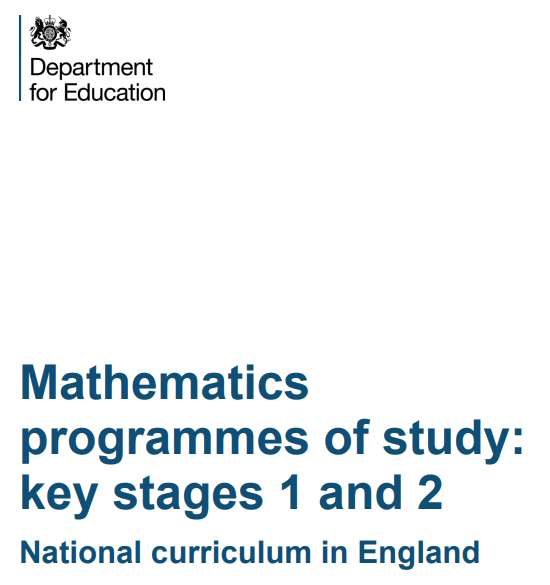 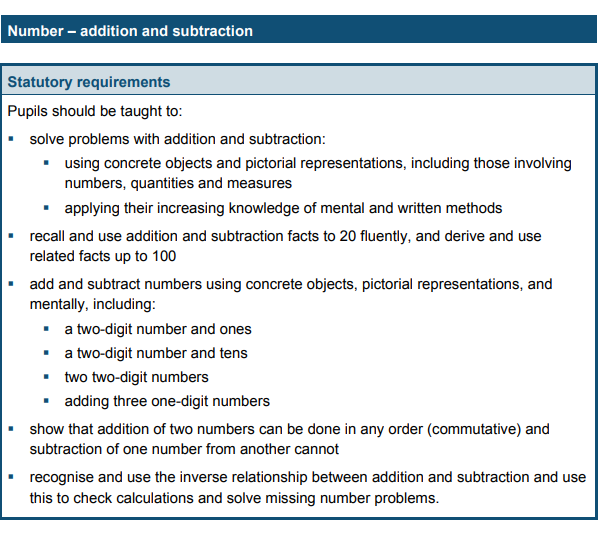 Mathematics across the year:
Autumn
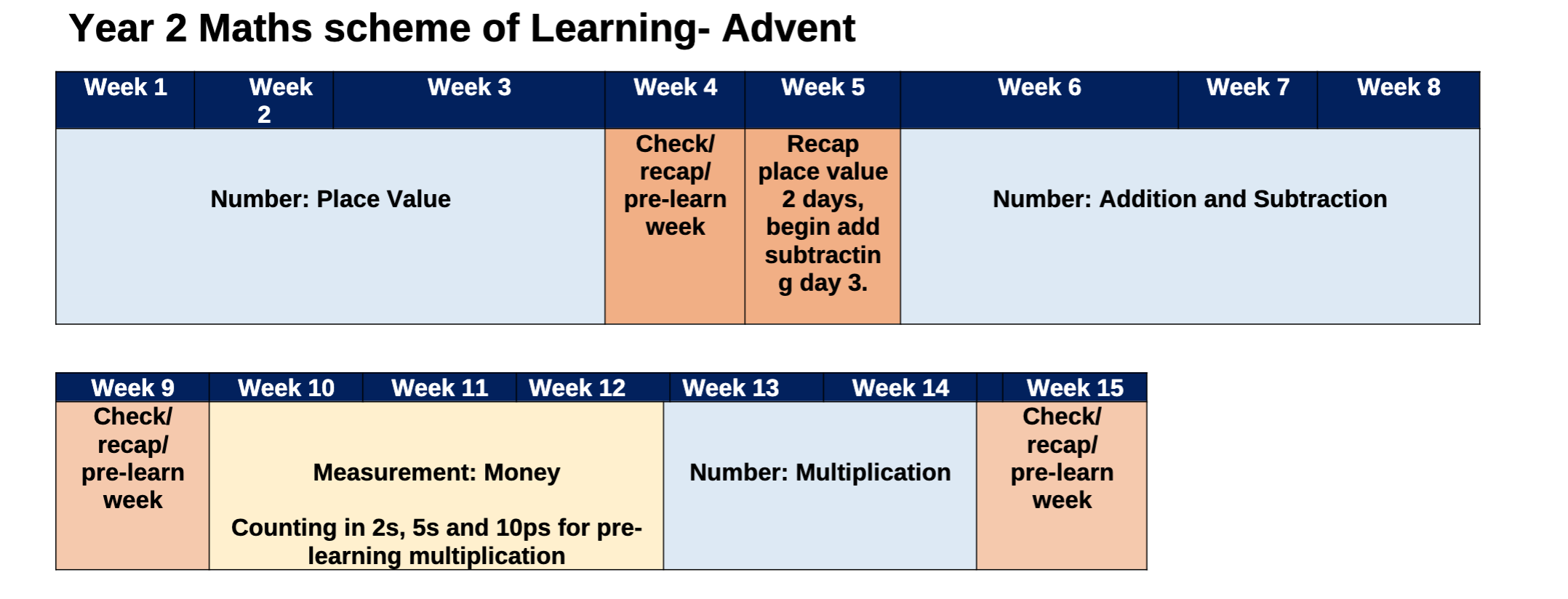 https://www.sacredheart.leicester.sch.uk/class-pages/year-2
Foundation counting out and about…
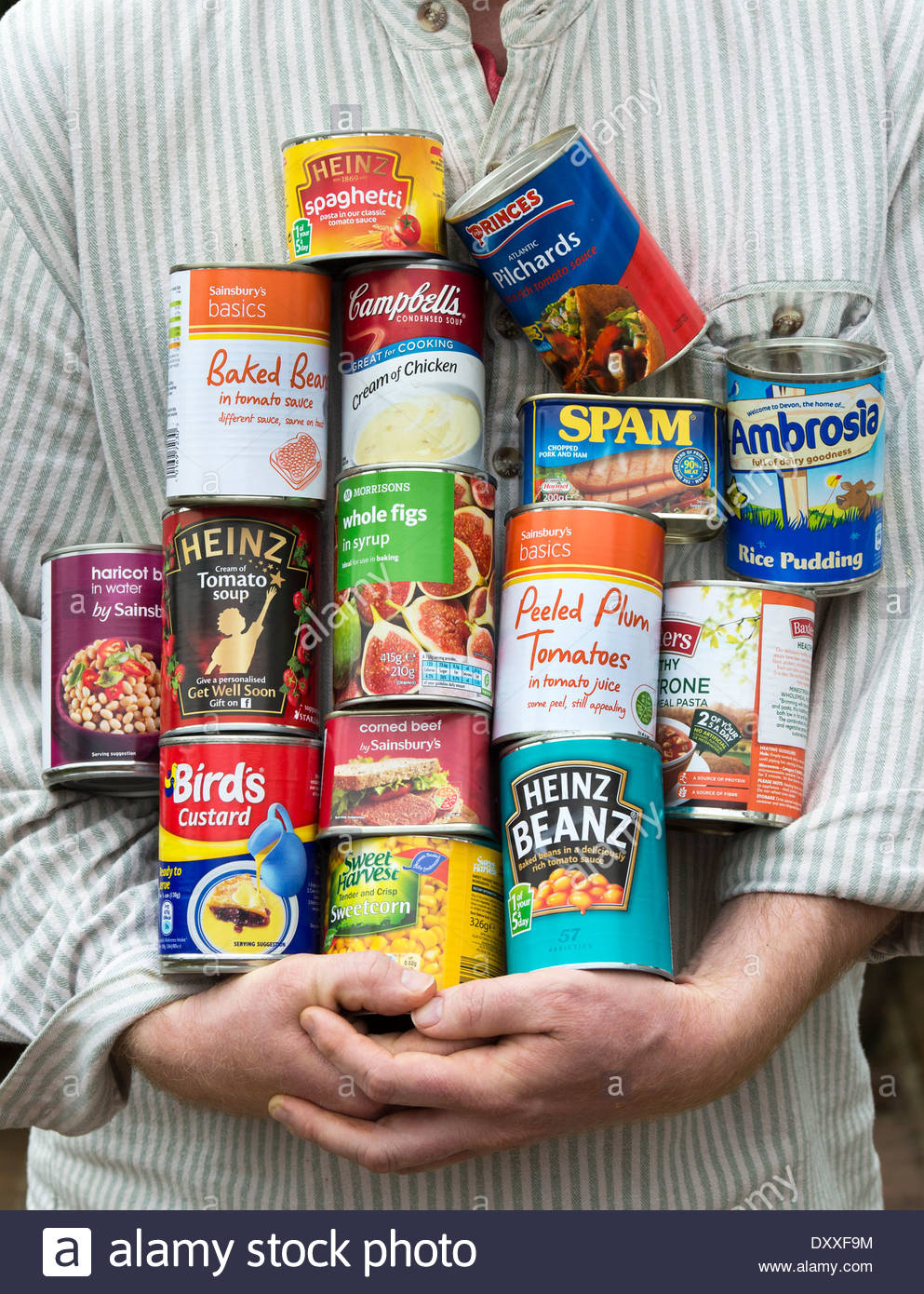 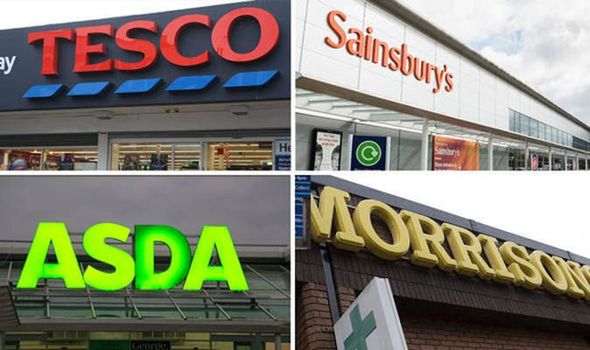 Foundation
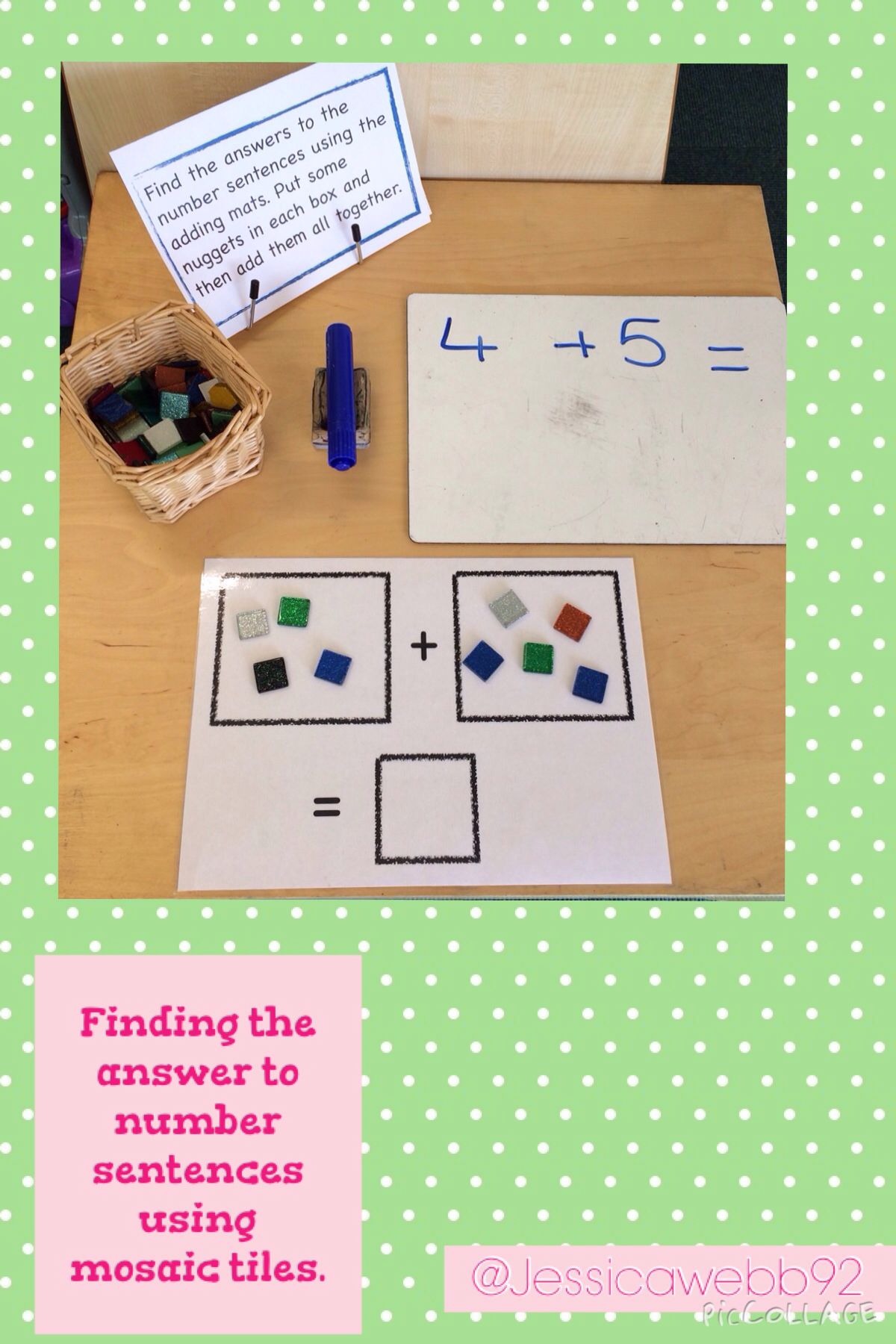 Without a number
 sentence
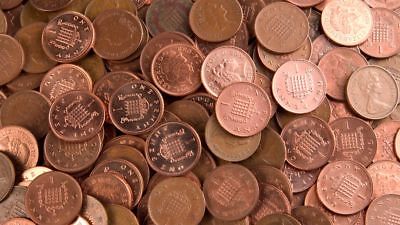 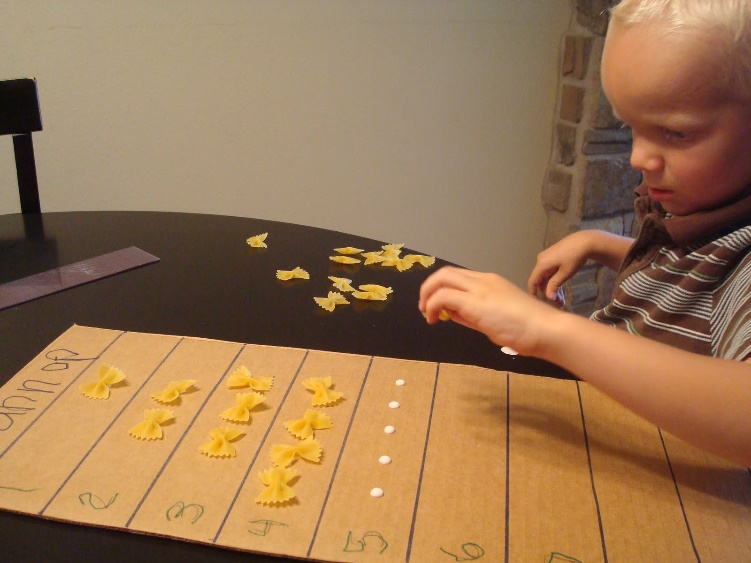 Numicon
Number bonds to 10
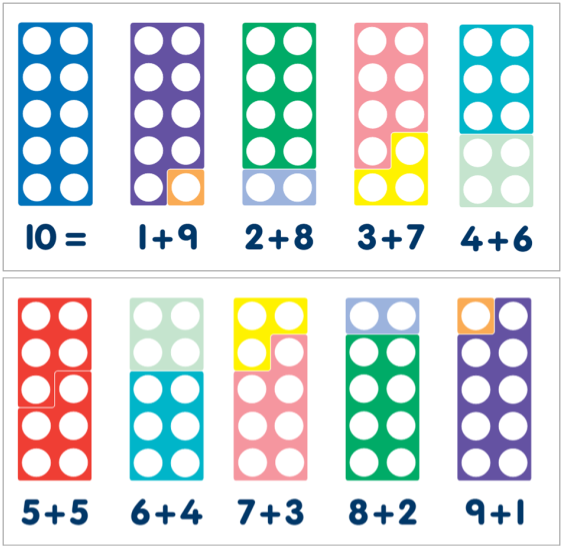 Not just within 10
Number bonds to e.g. 7
Using Coins
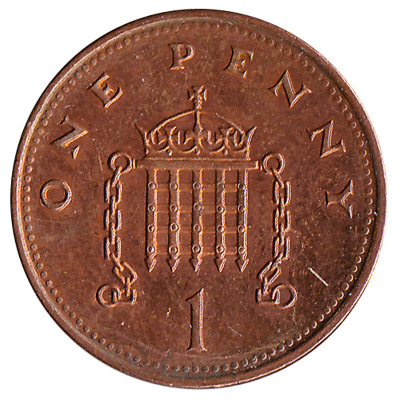 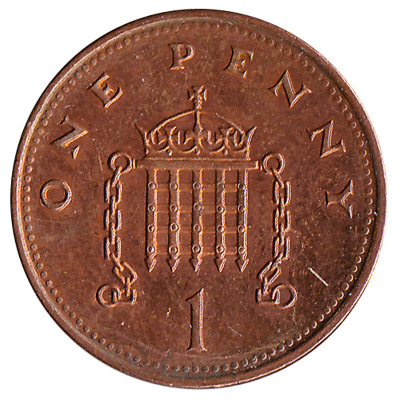 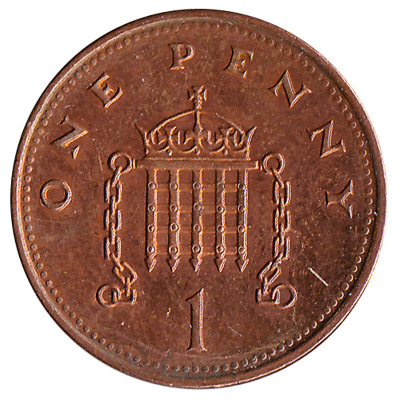 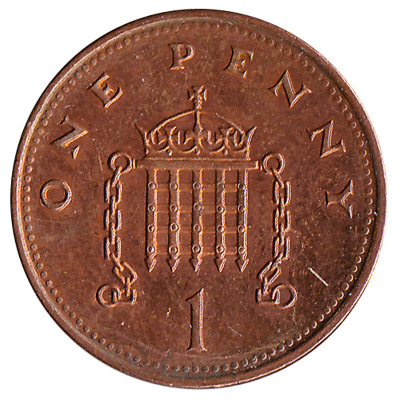 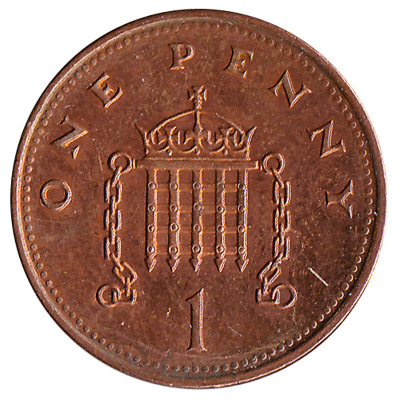 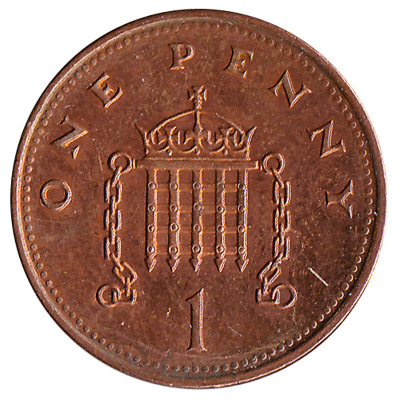 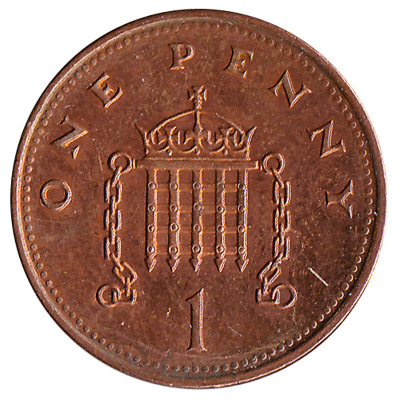 2
5
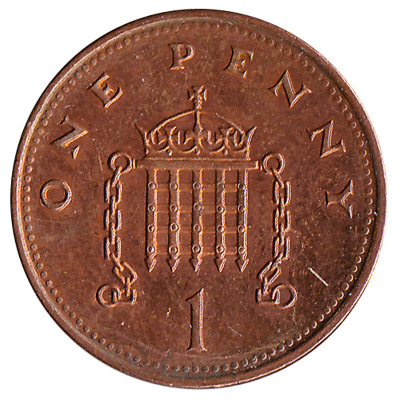 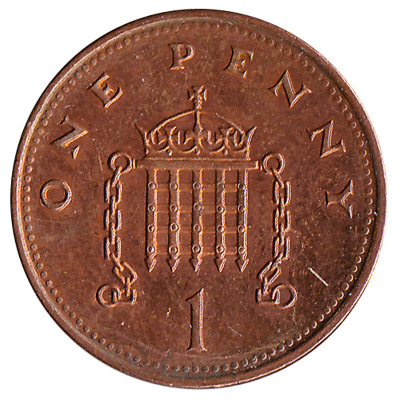 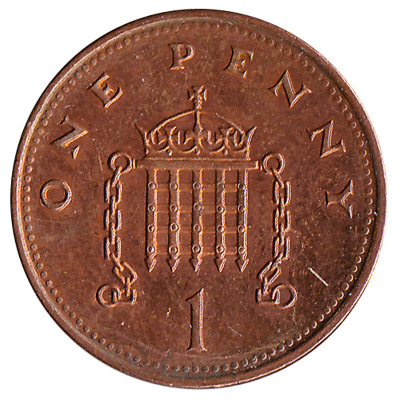 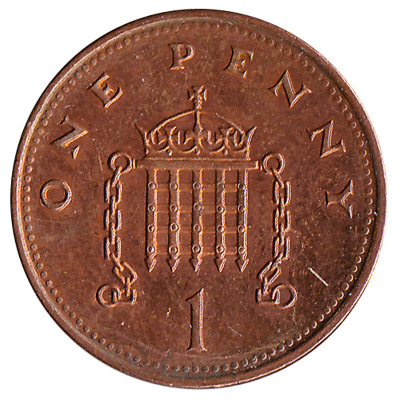 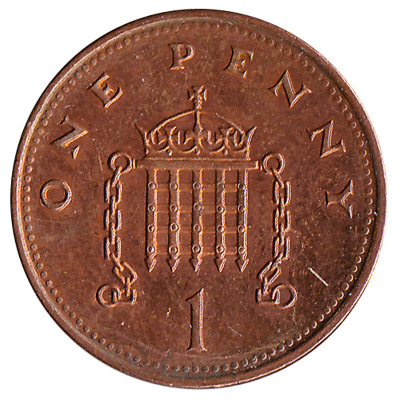 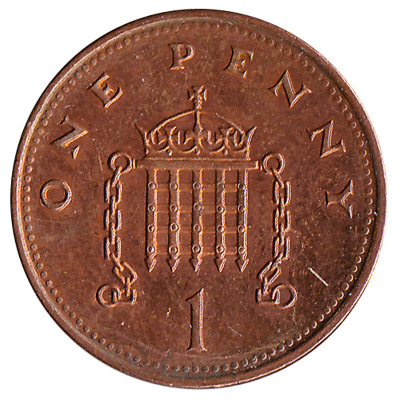 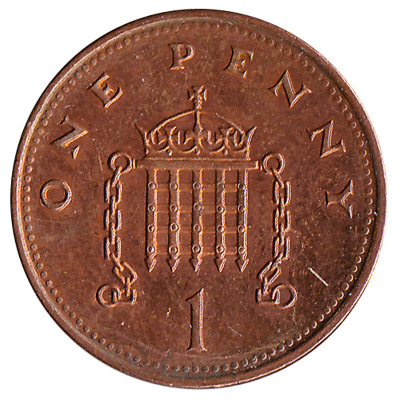 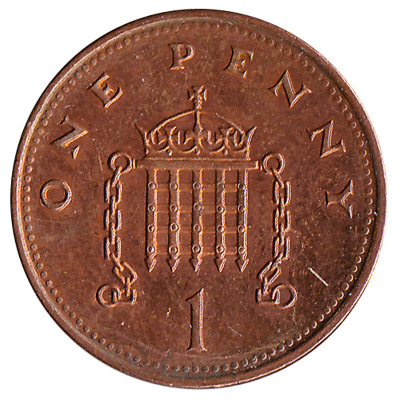 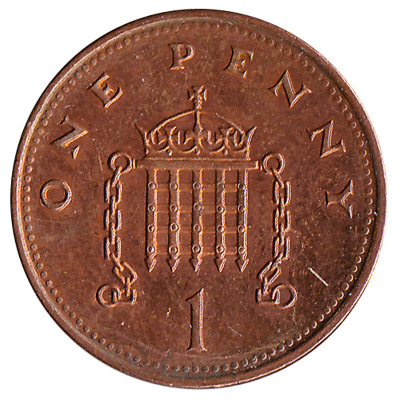 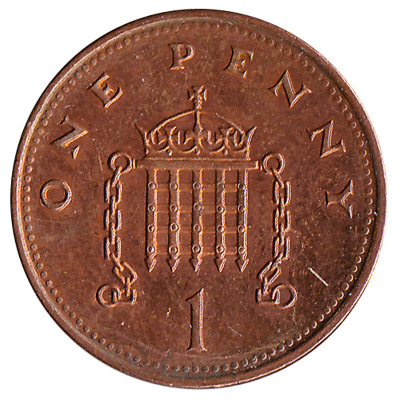 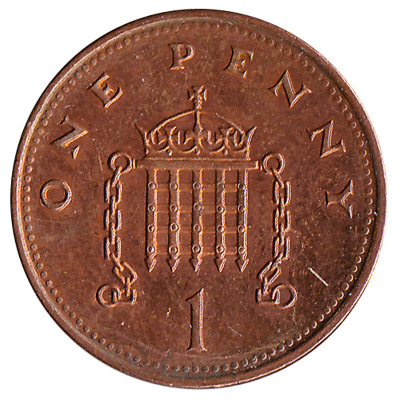 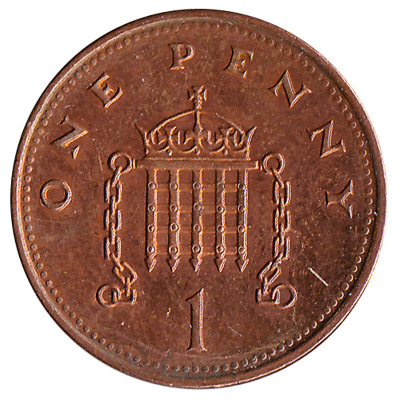 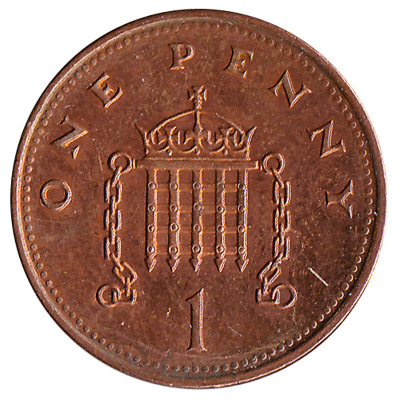 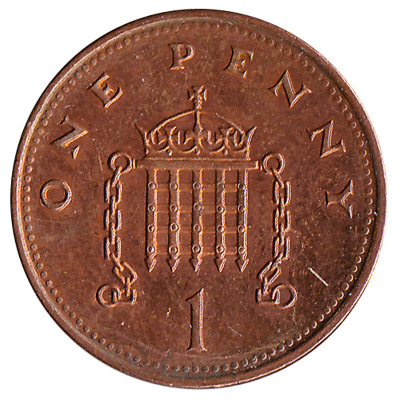 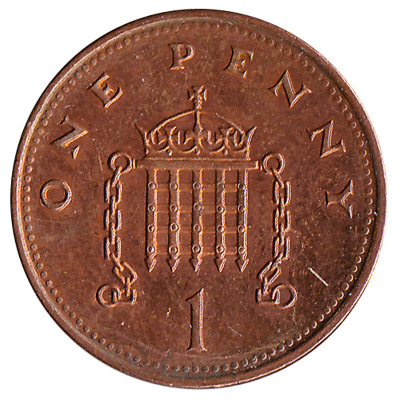 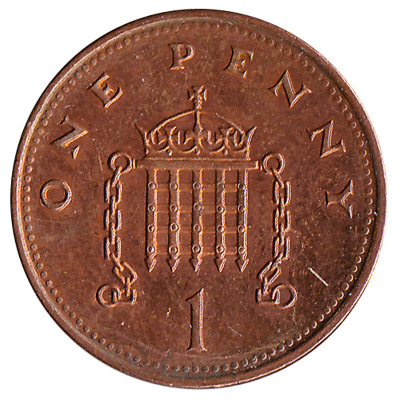 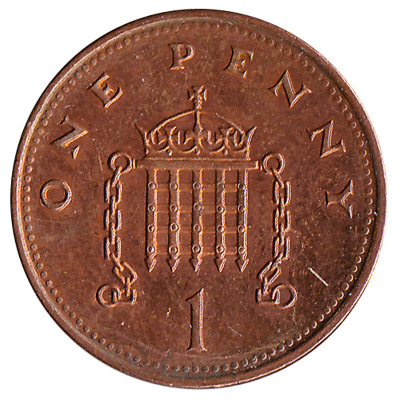 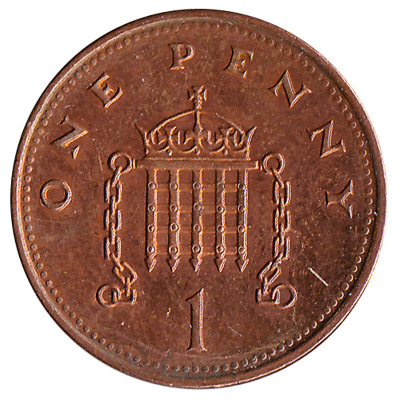 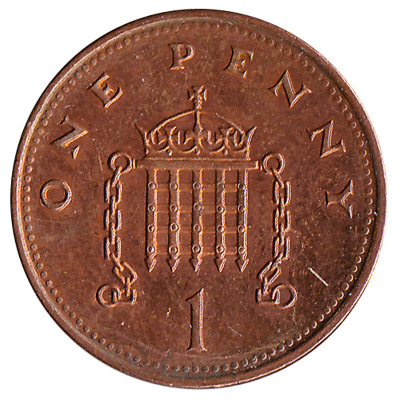 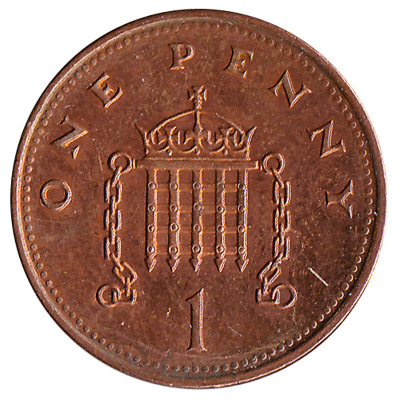 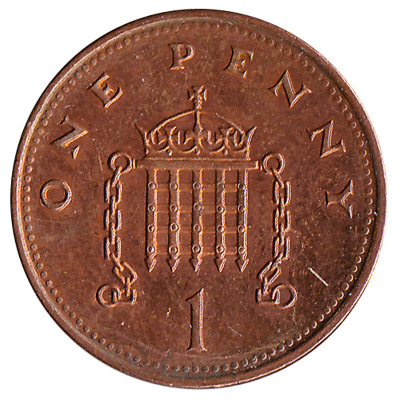 Number bonds to e.g. 8
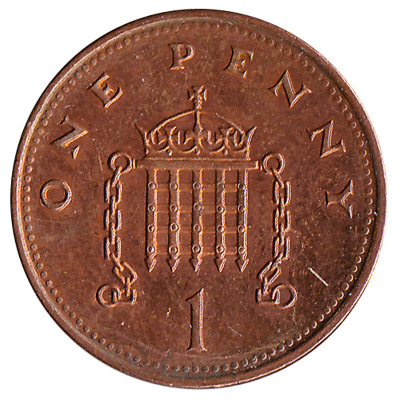 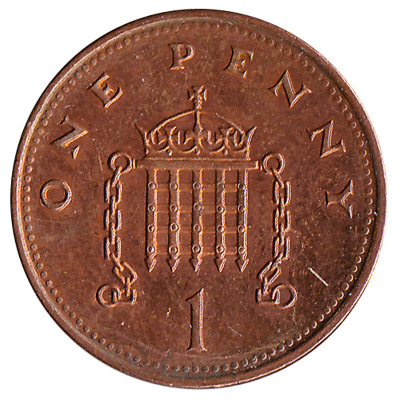 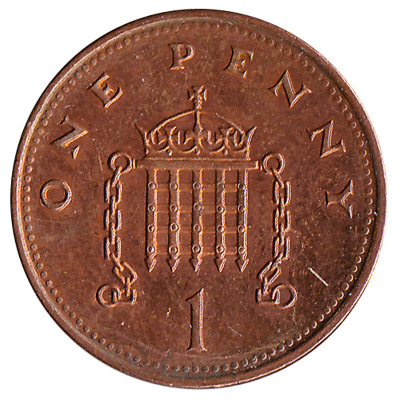 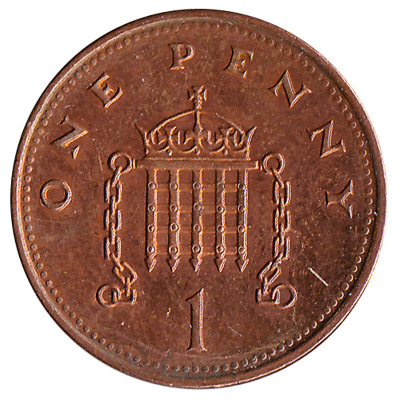 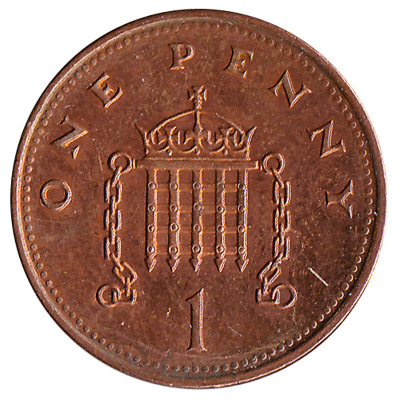 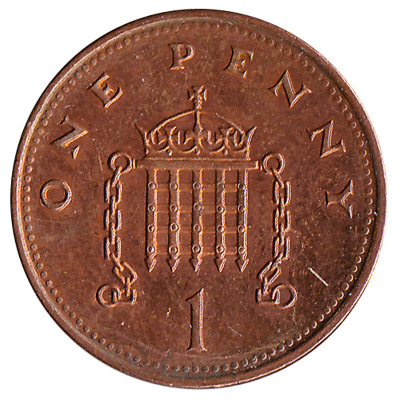 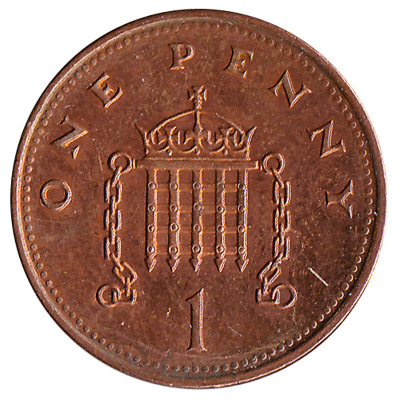 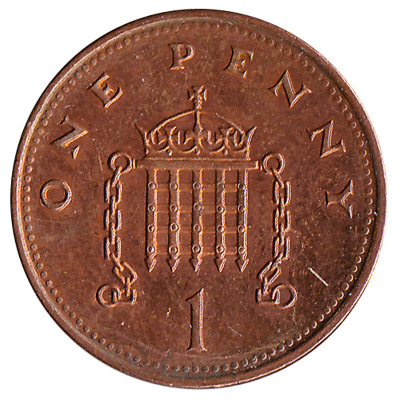 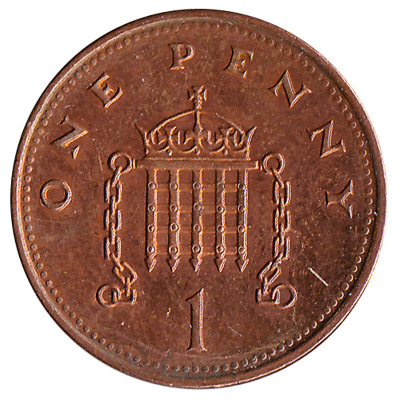 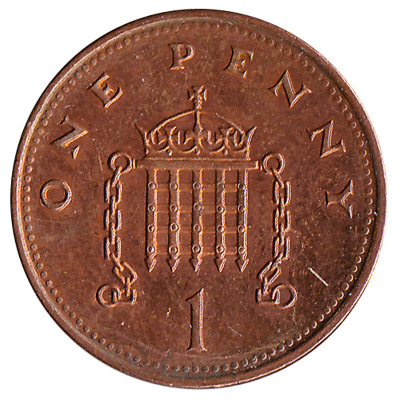 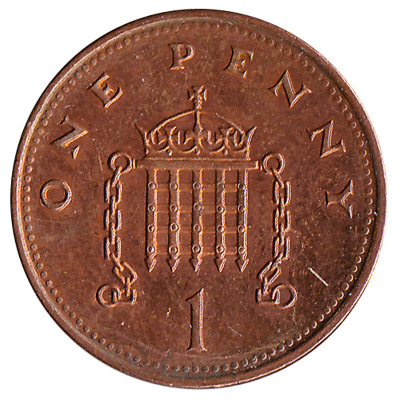 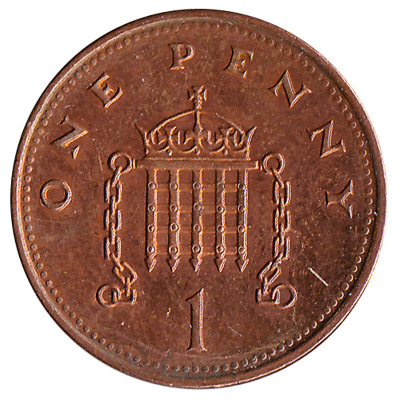 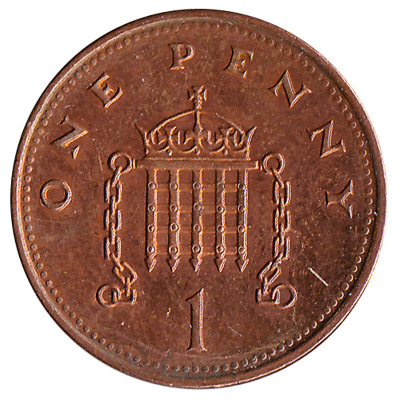 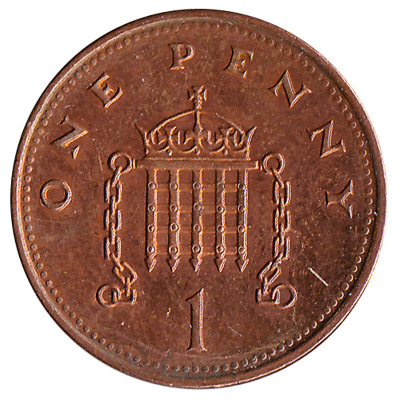 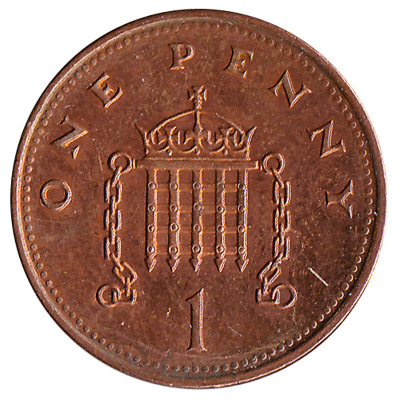 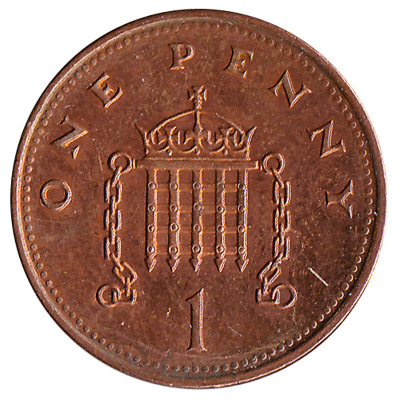 Counting in 2
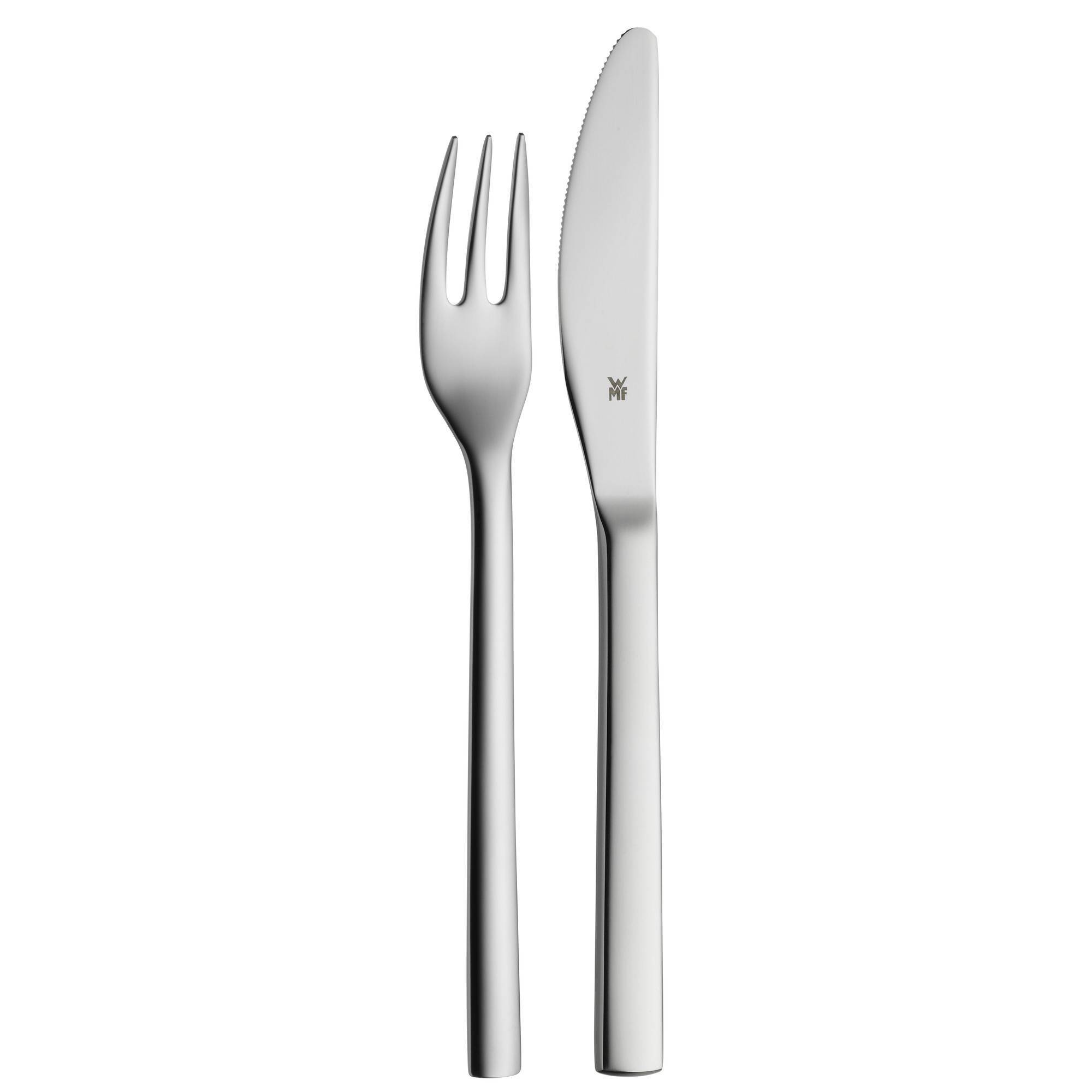 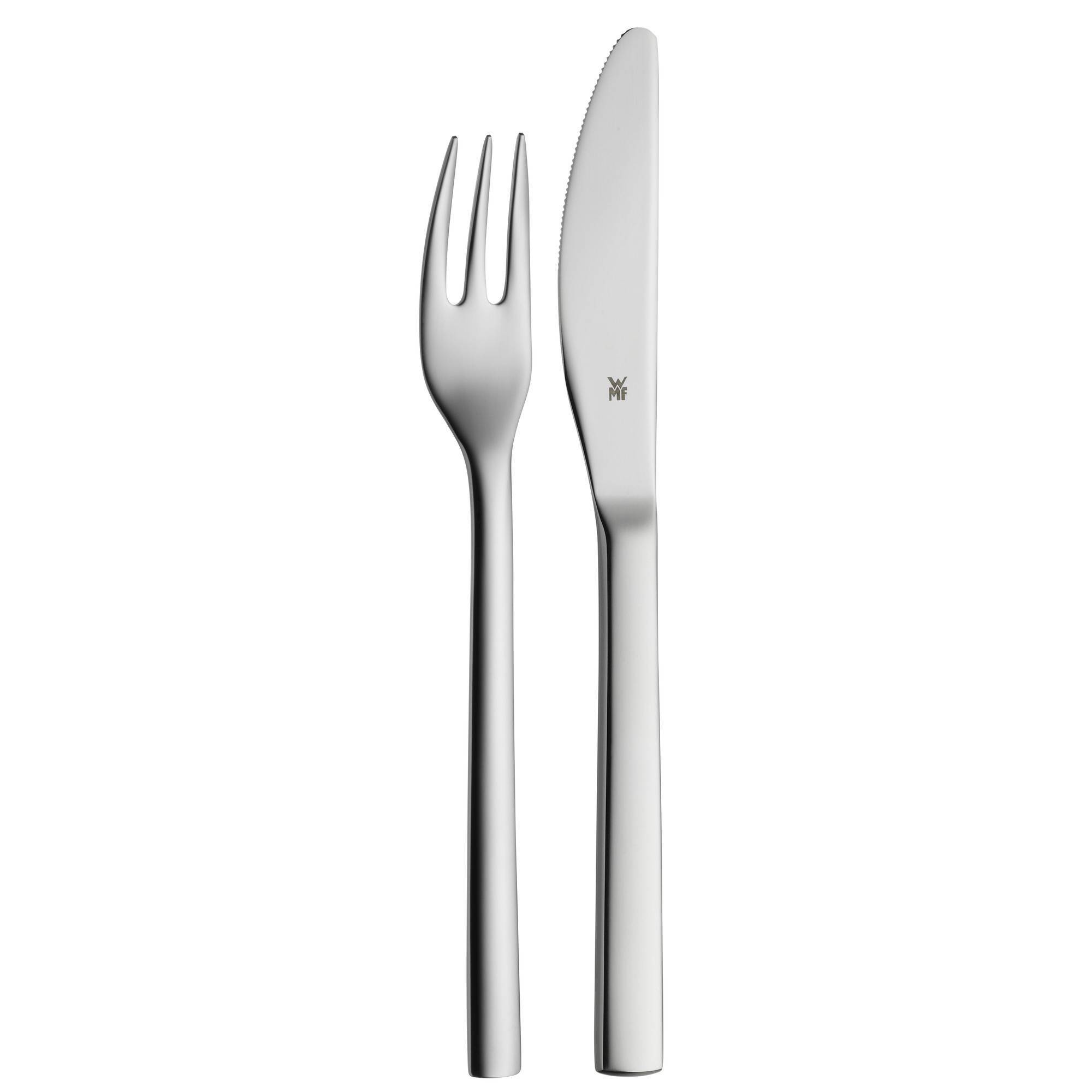 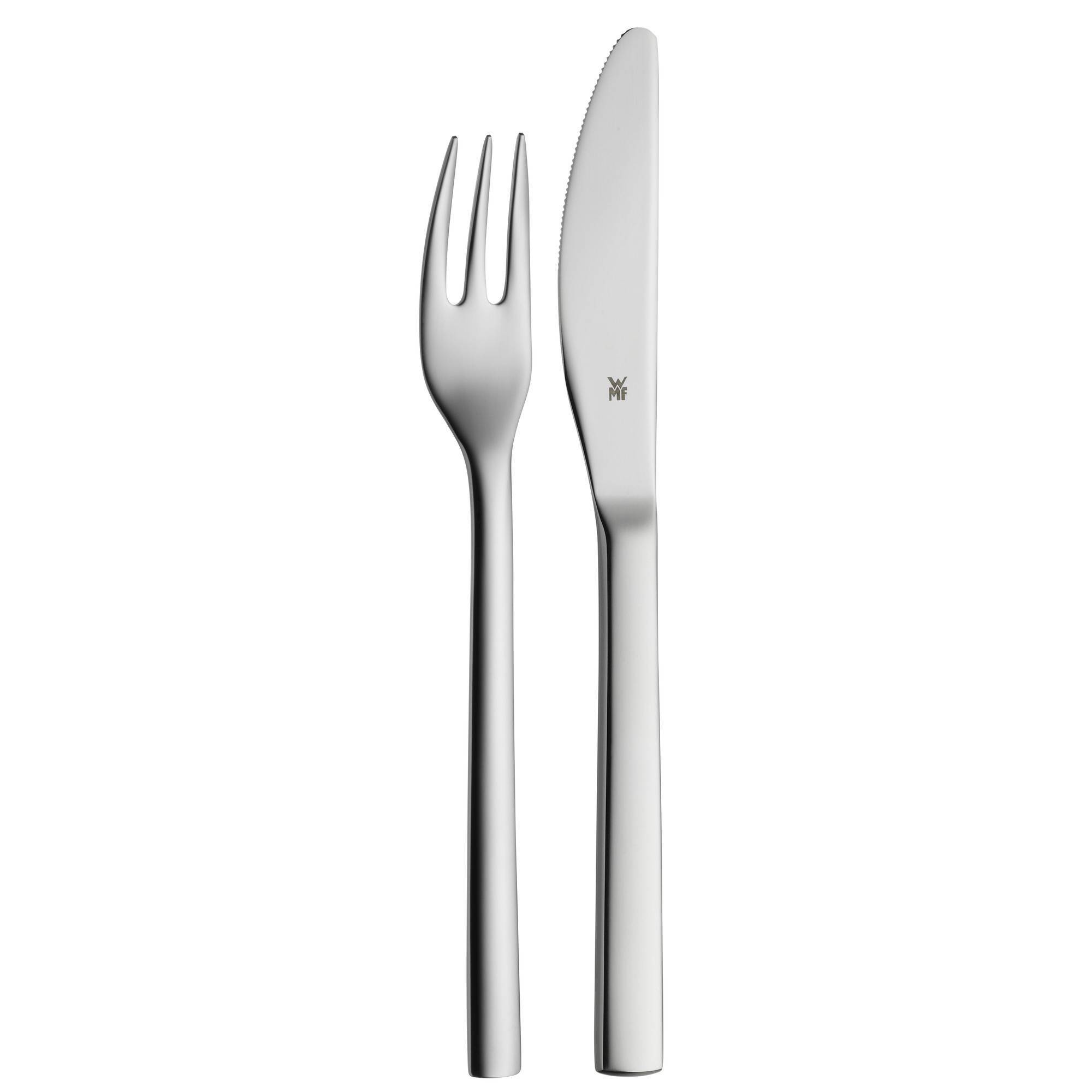 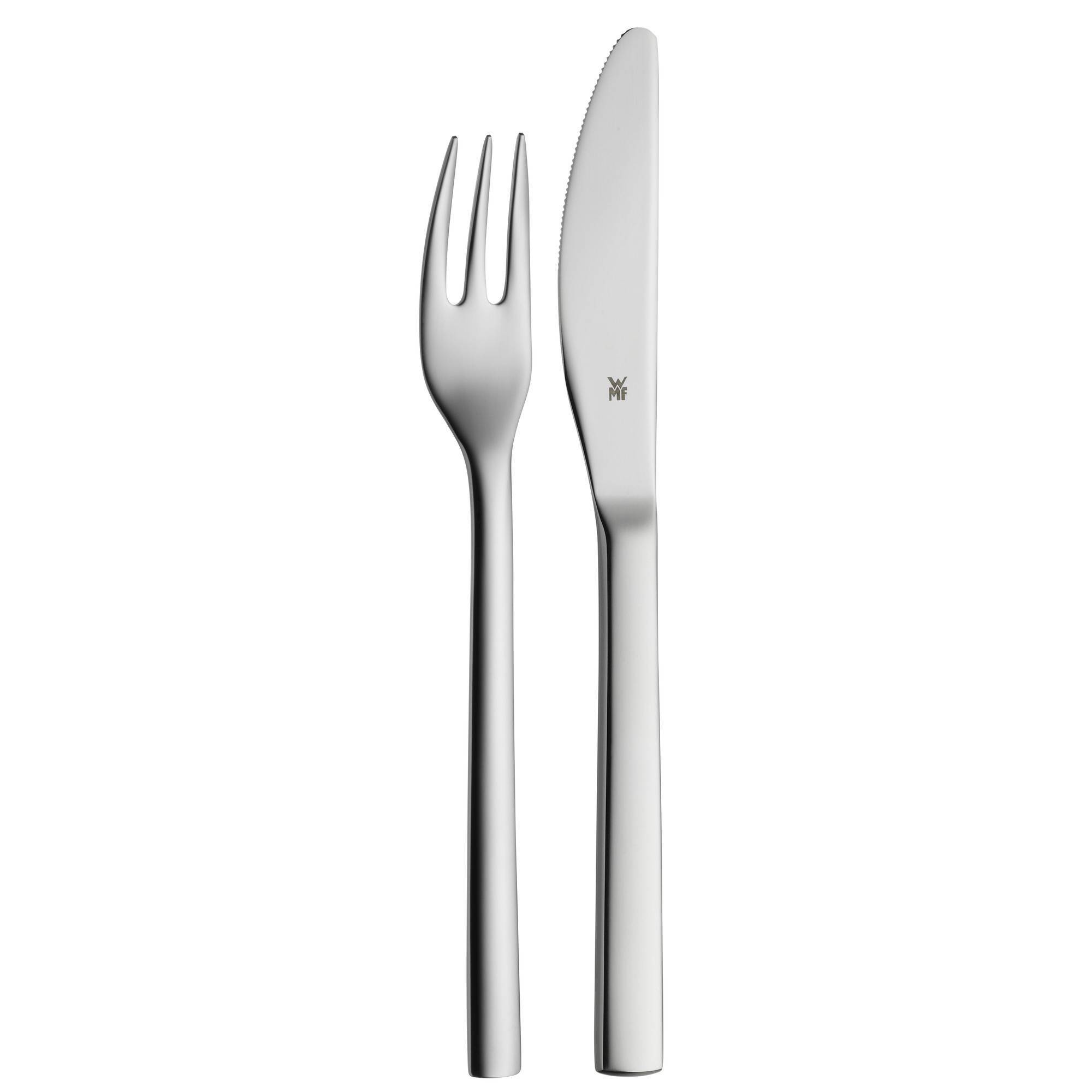 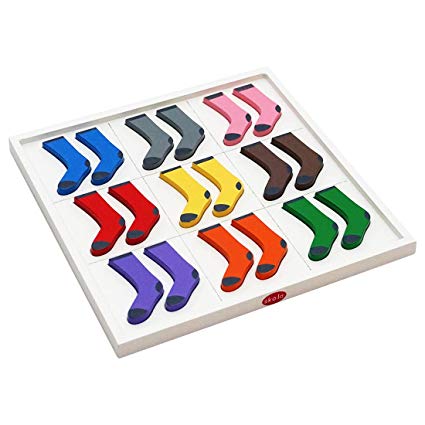 Pairing Socks
Knife & Fork
Body Parts
Walking down Road
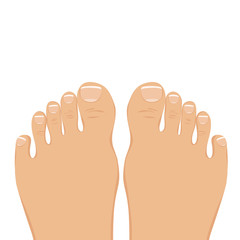 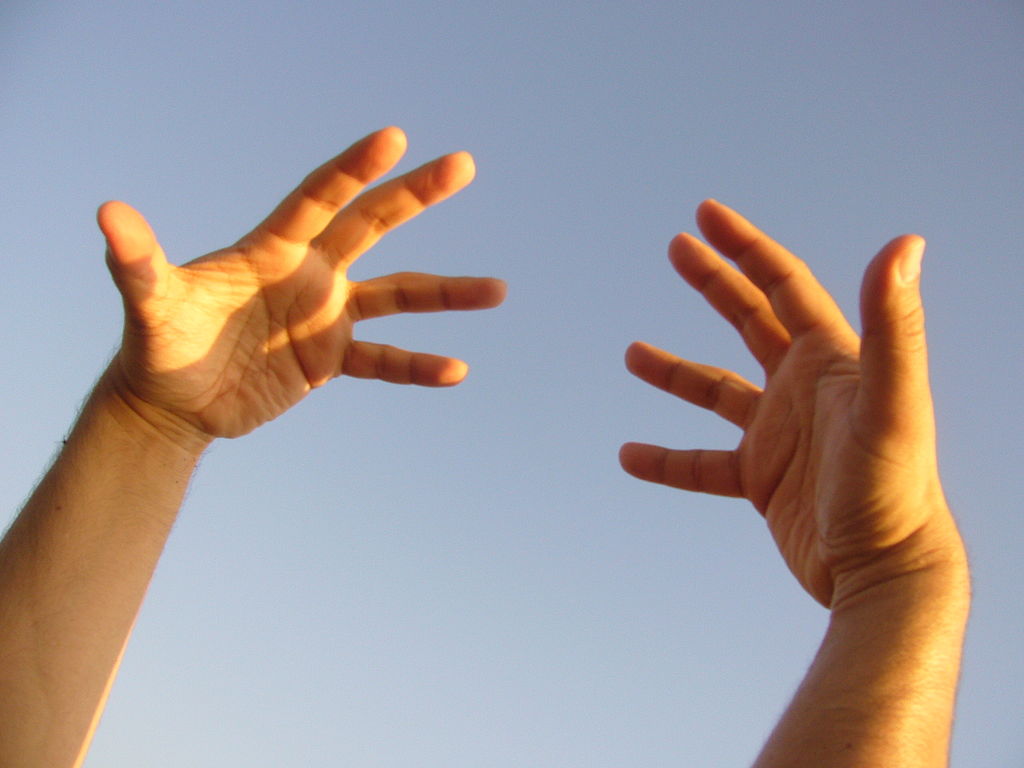 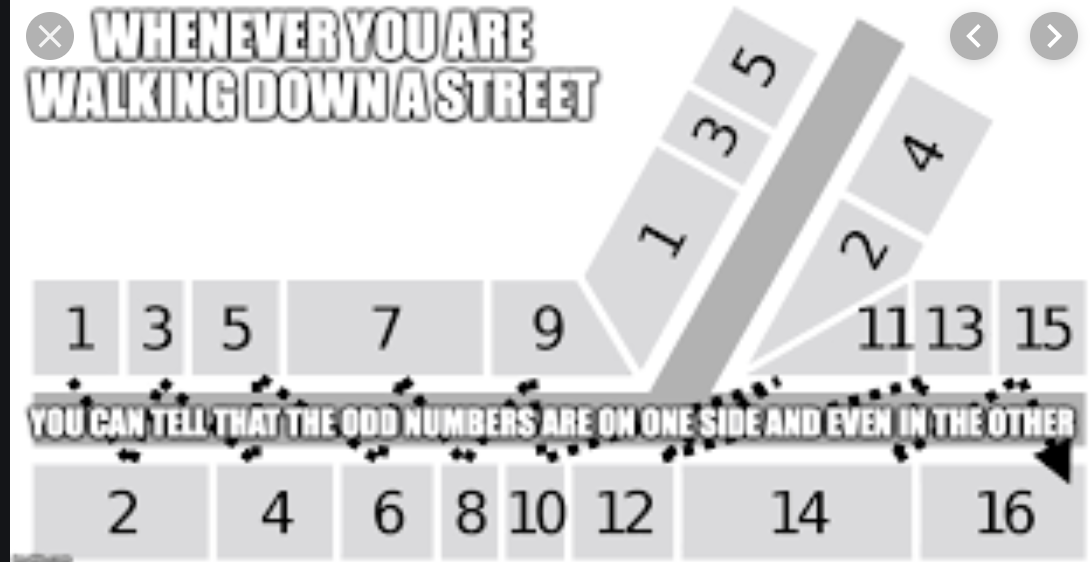 Number bounds:
2,3,4,5,6,7,8,9,10
Number Bonds
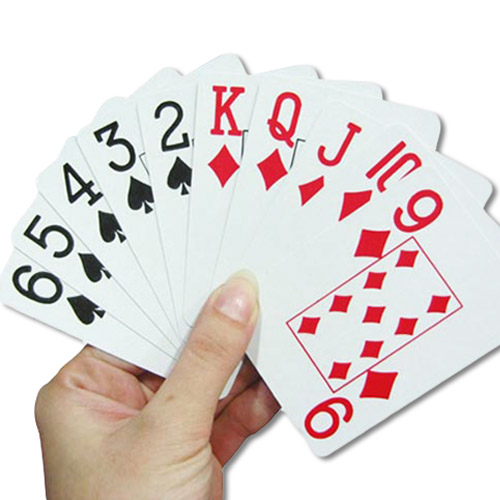 Times Table Game
Y2 – Times Table in the back of the planner
Using Coins to Make Arrays
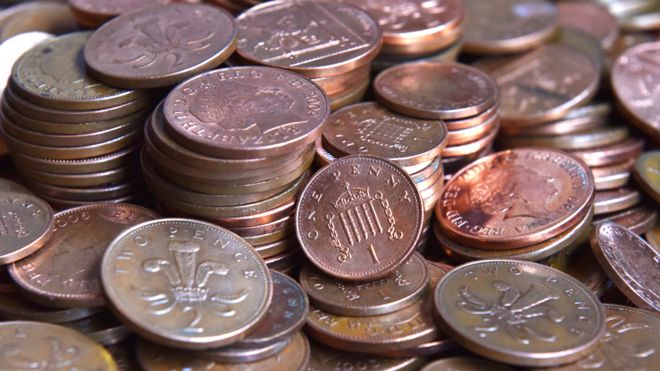 3x4=
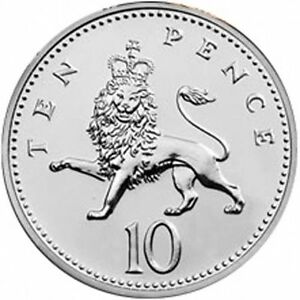 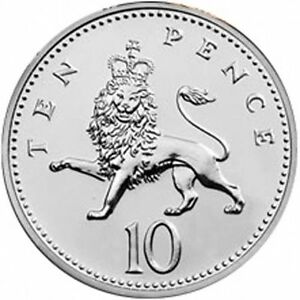 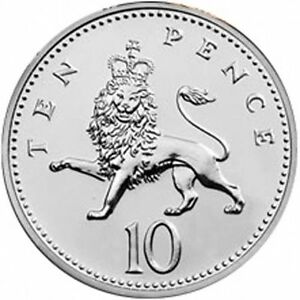 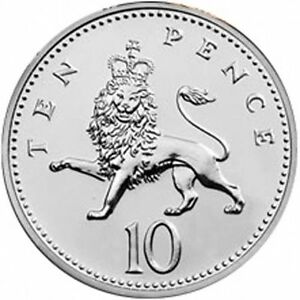 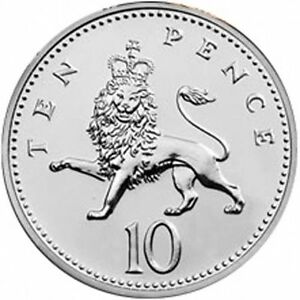 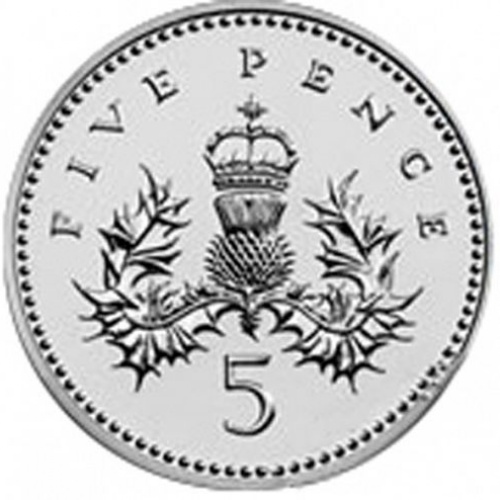 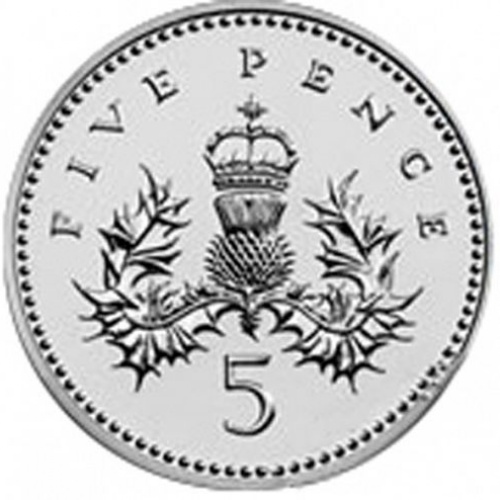 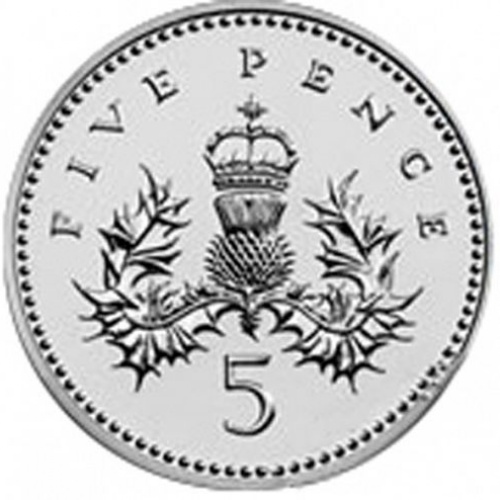 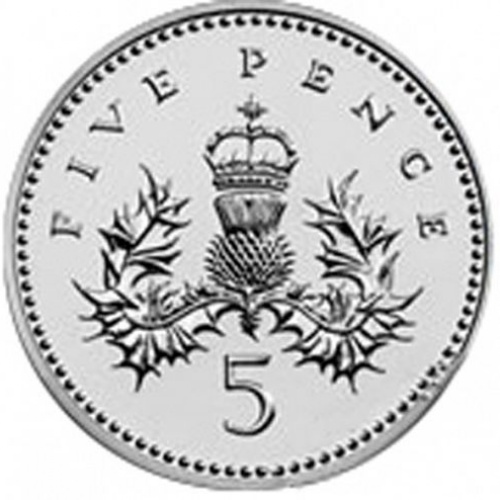 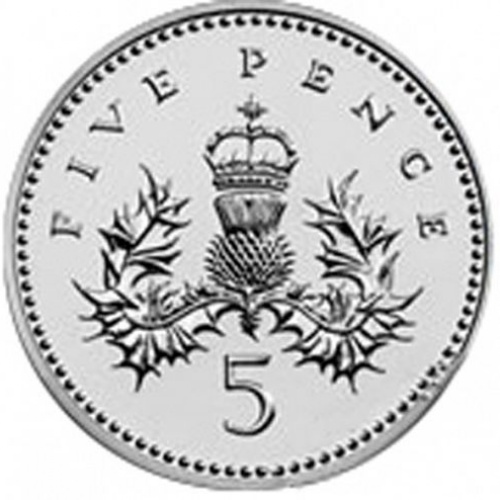 5 & 10s
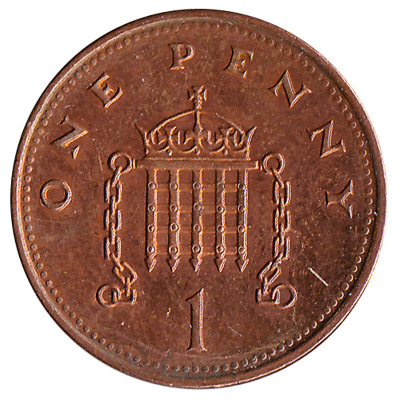 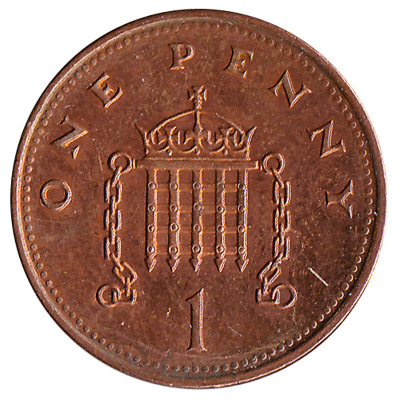 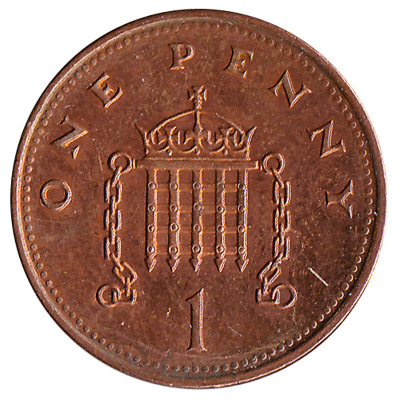 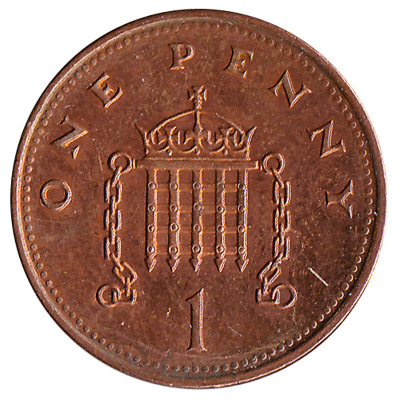 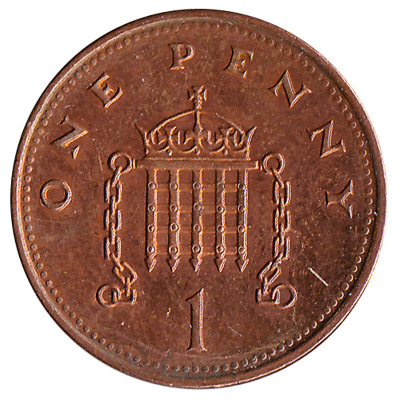 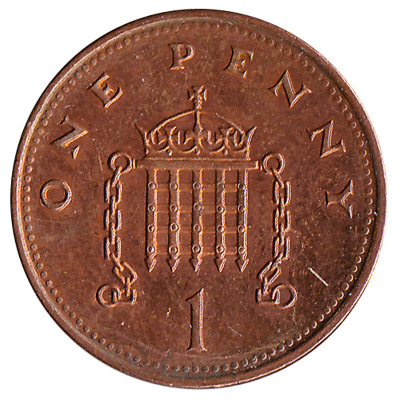 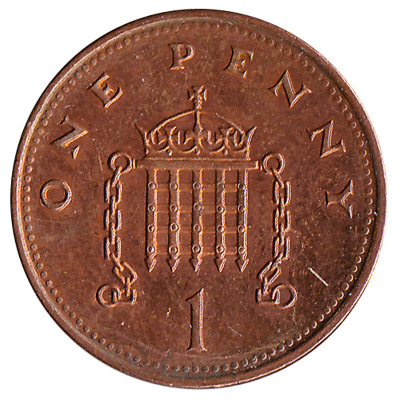 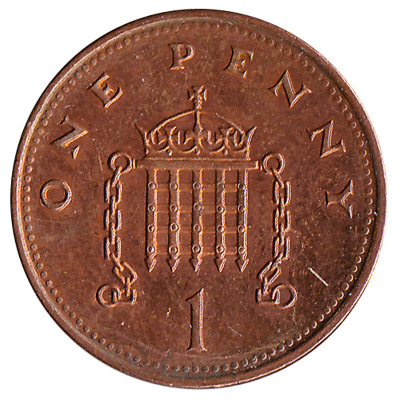 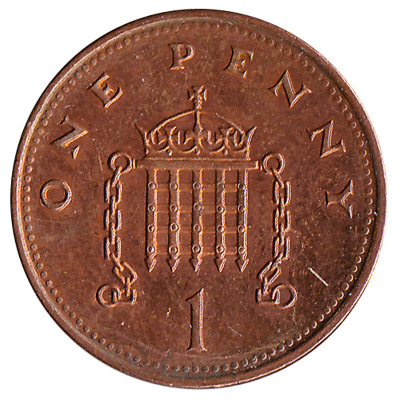 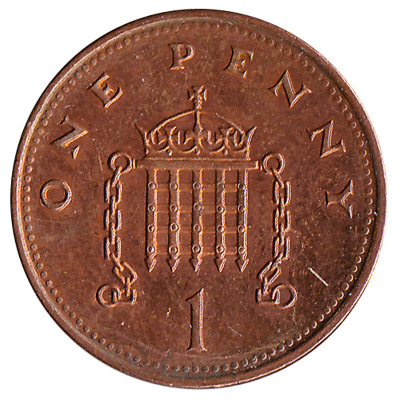 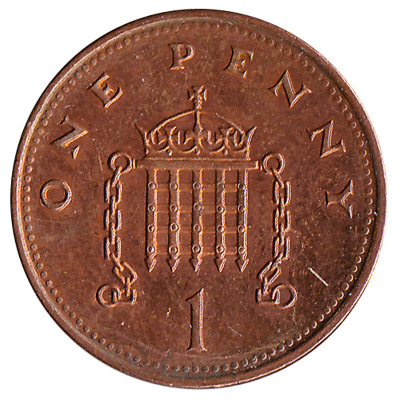 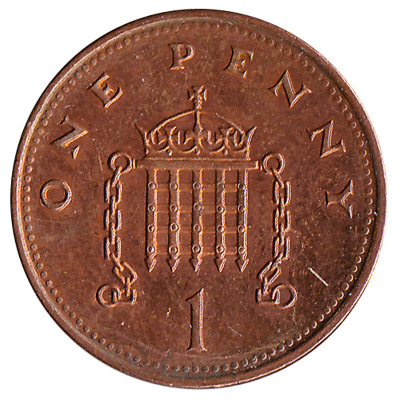 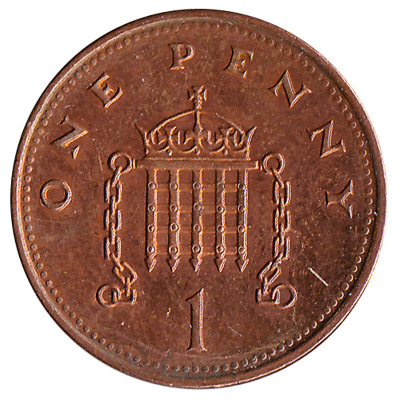 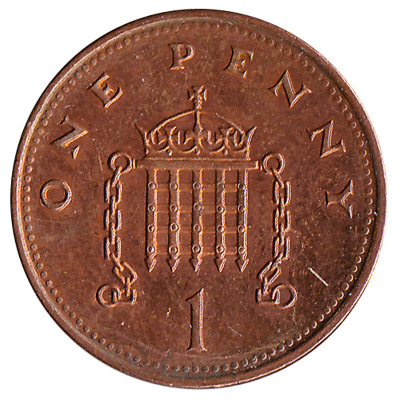 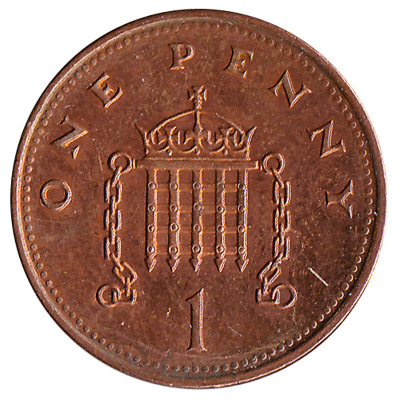 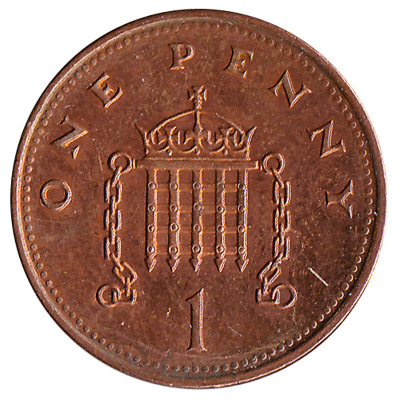 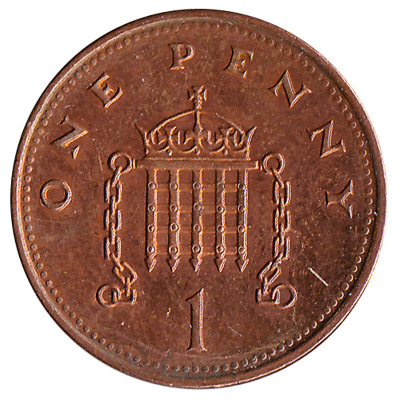 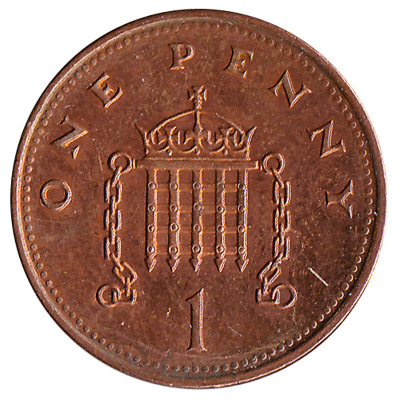 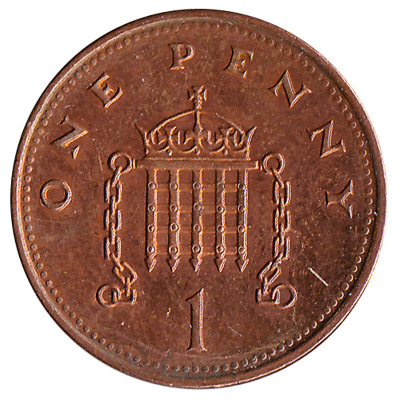 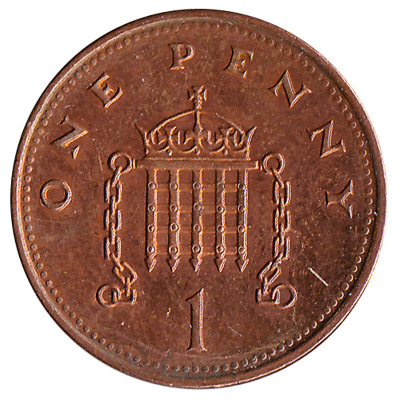 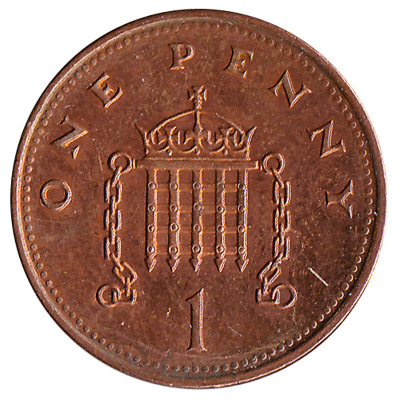 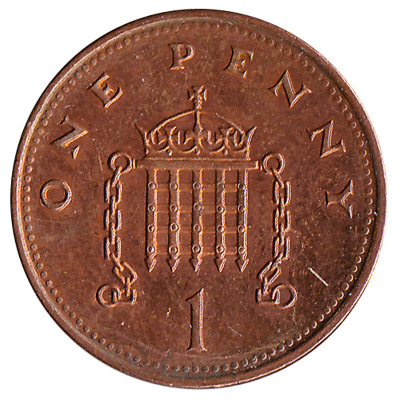 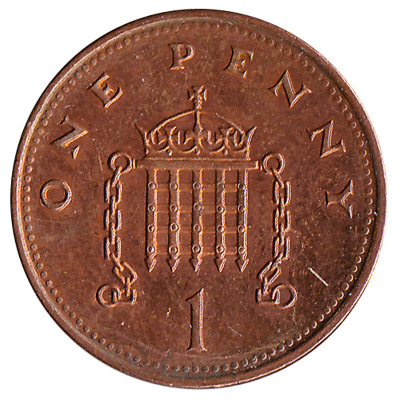 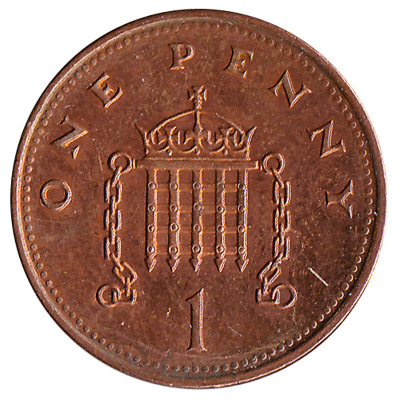 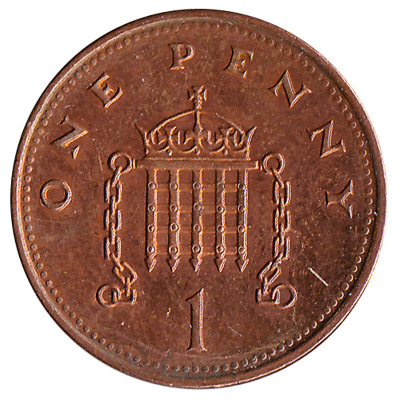 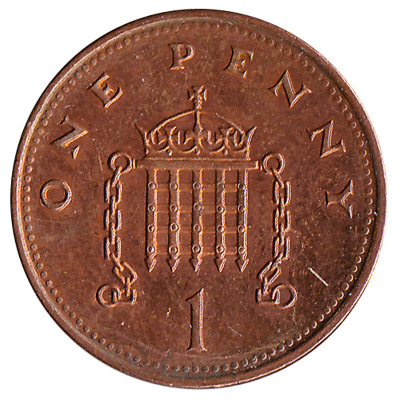 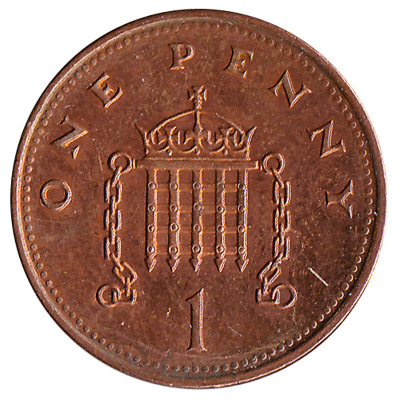 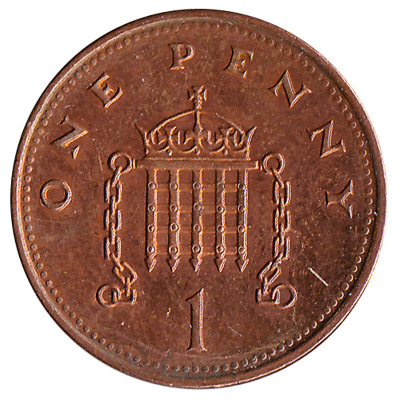 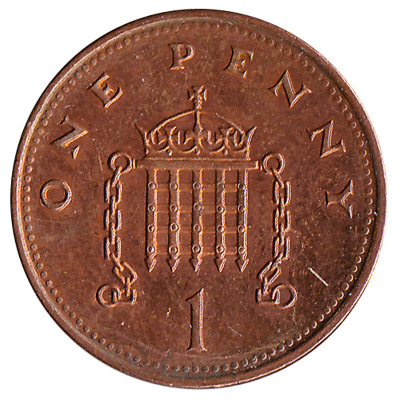 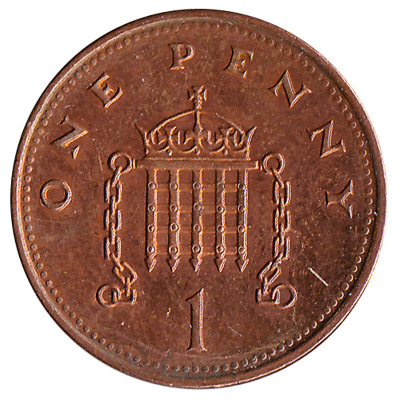 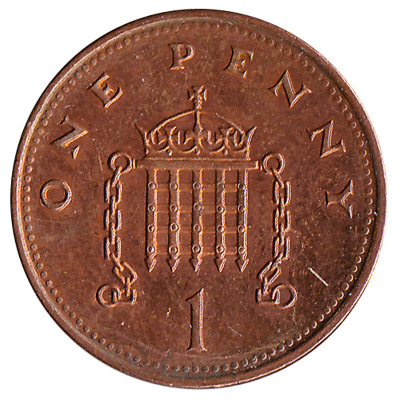 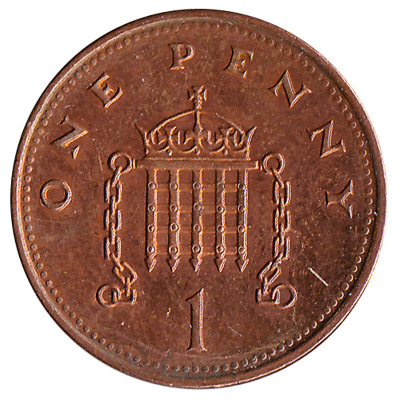 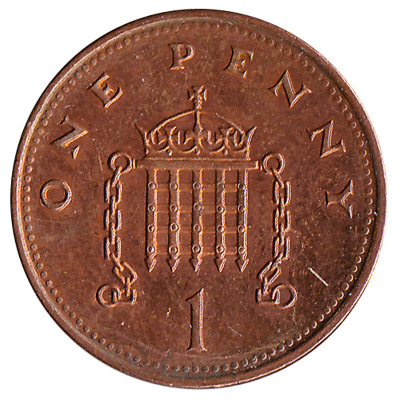 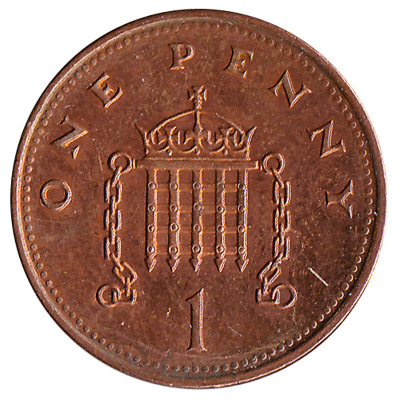 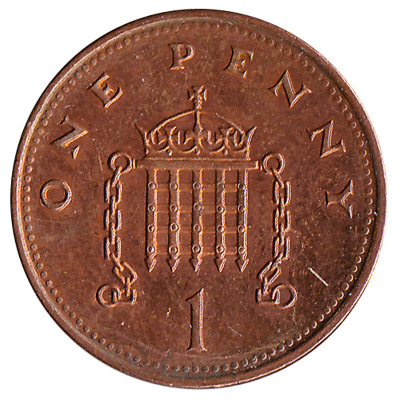 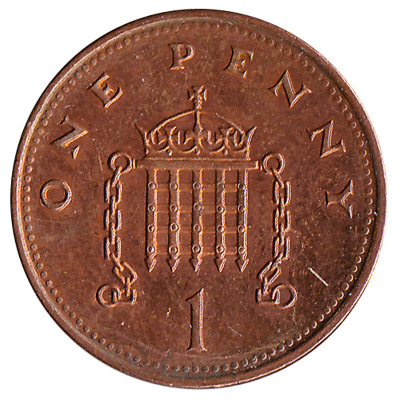 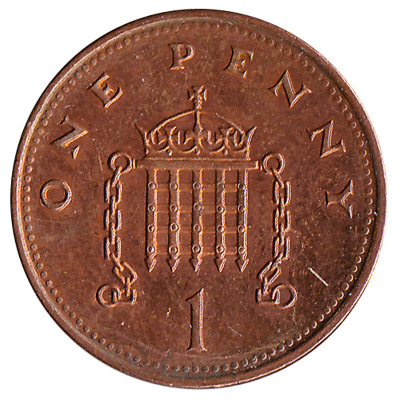 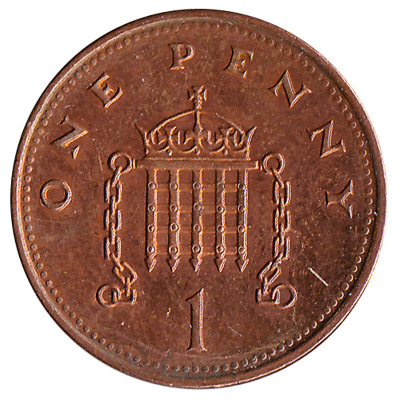 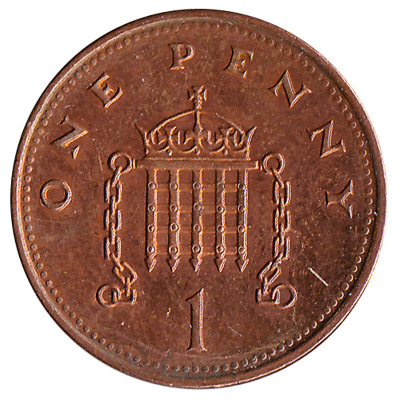 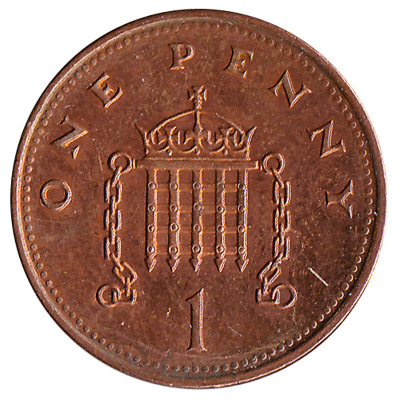 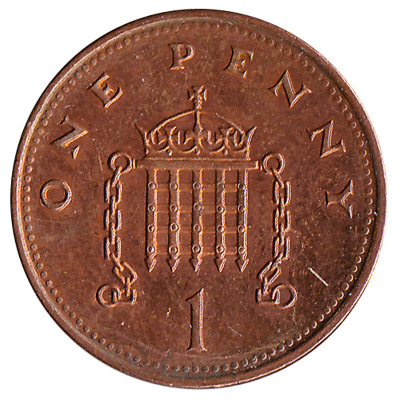 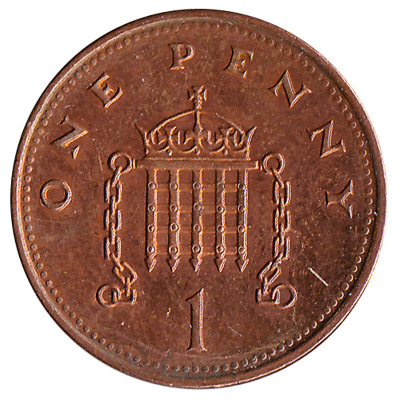 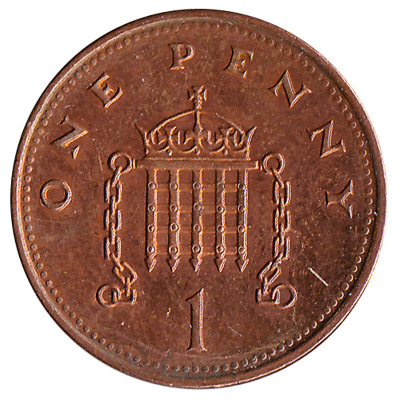 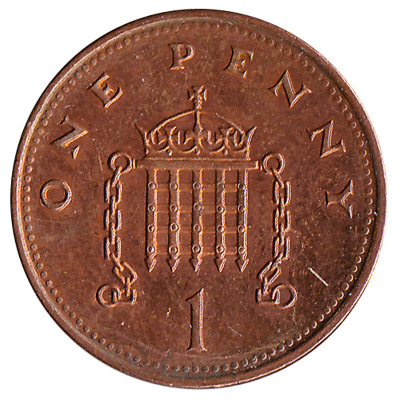 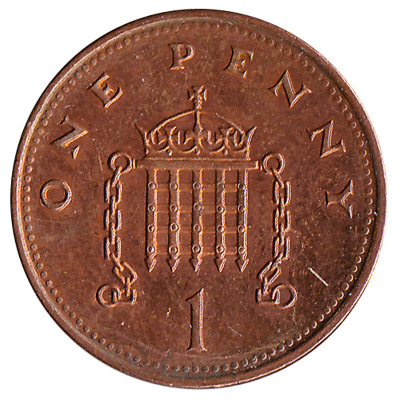 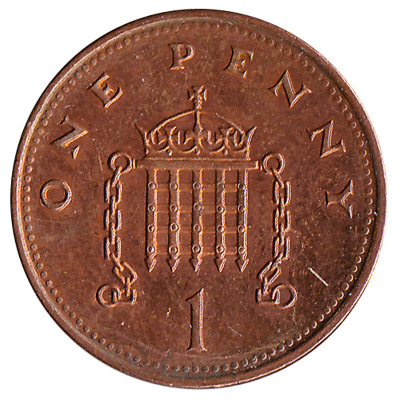 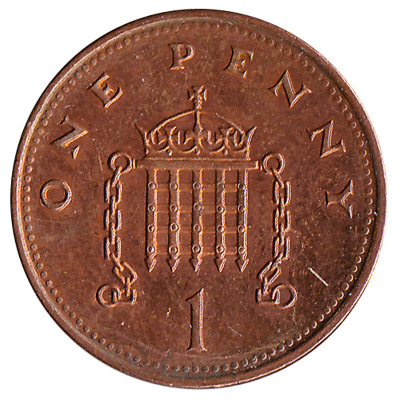 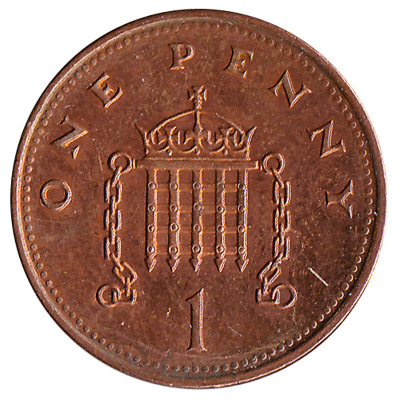 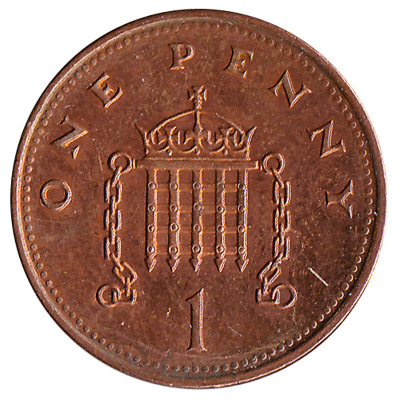 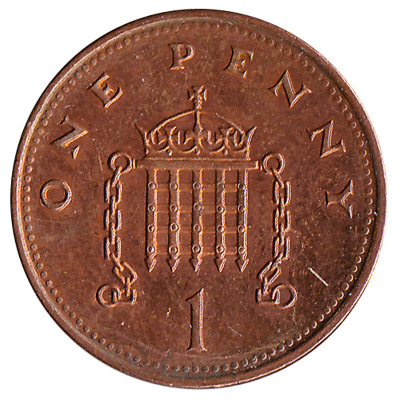 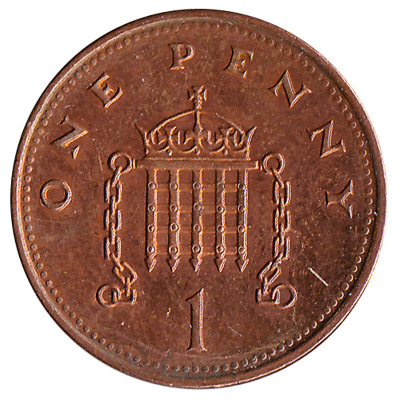 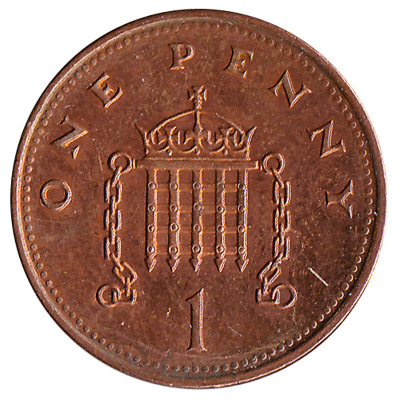 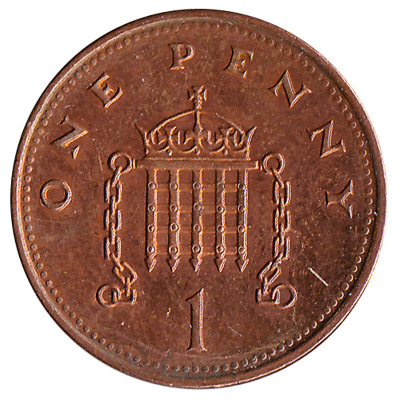 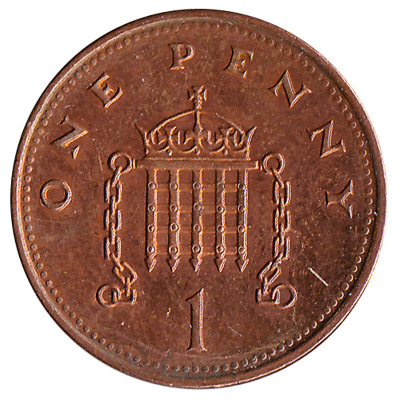 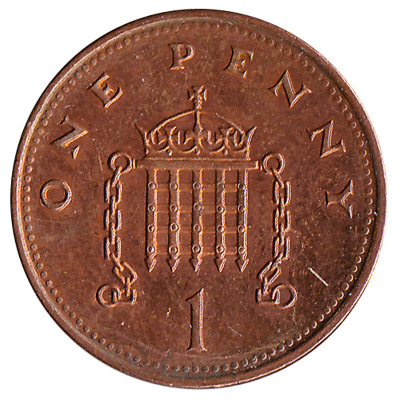 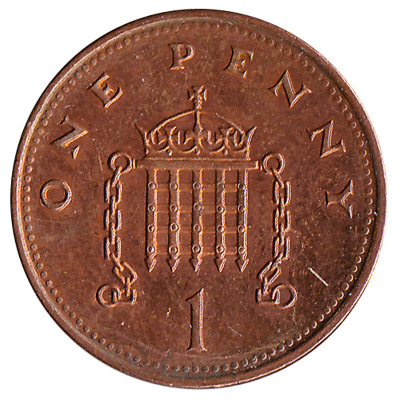 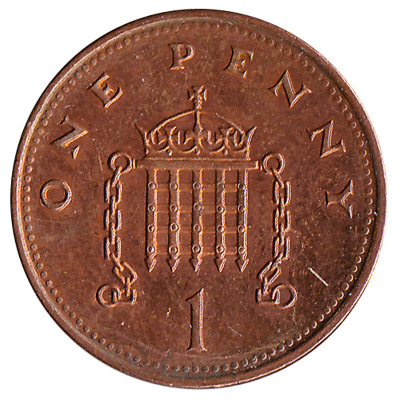 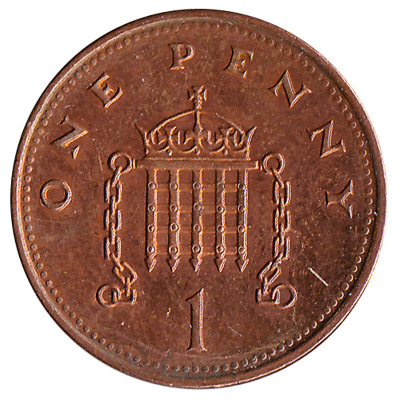 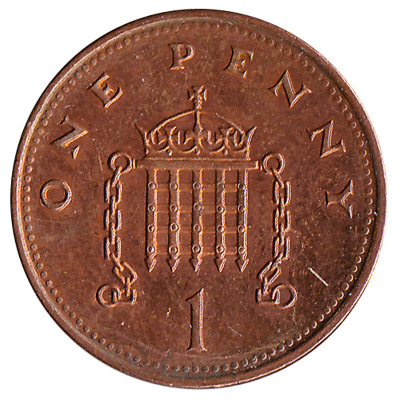 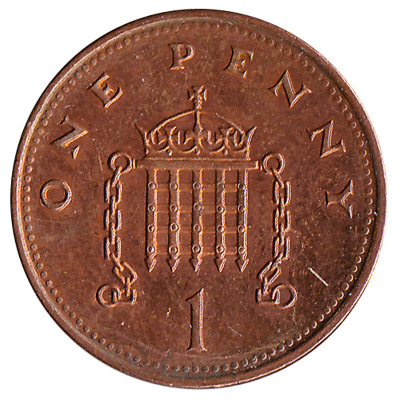 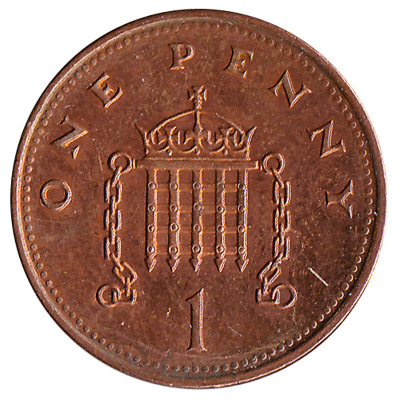 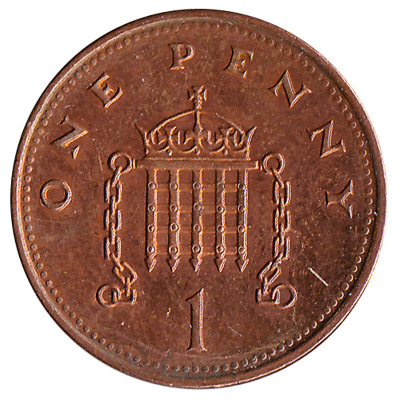 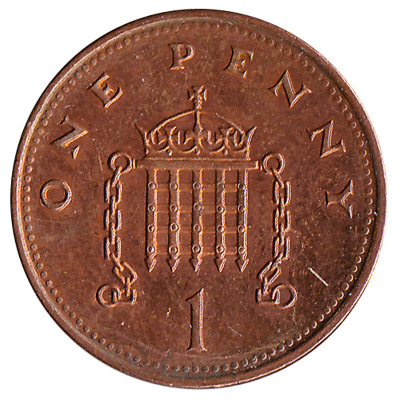 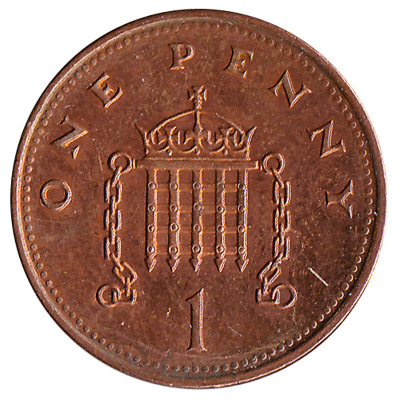 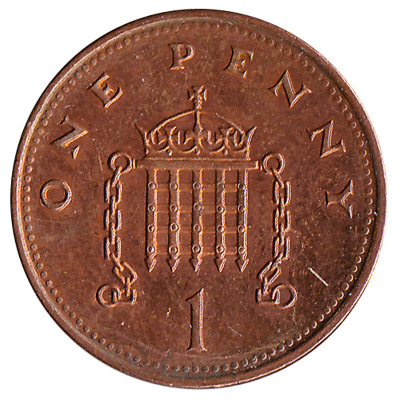 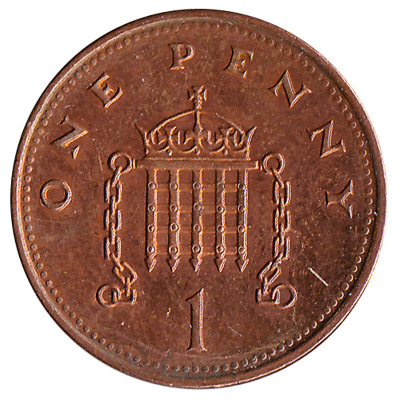 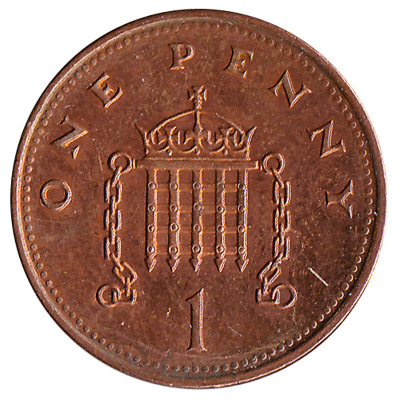 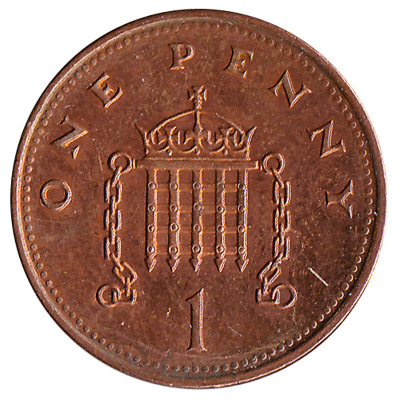 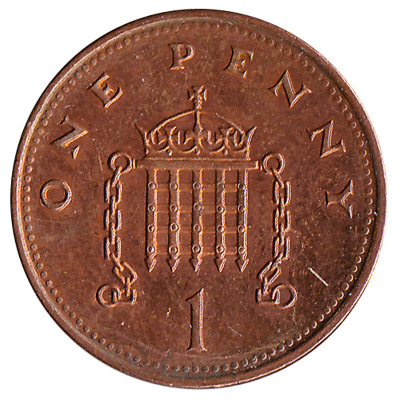 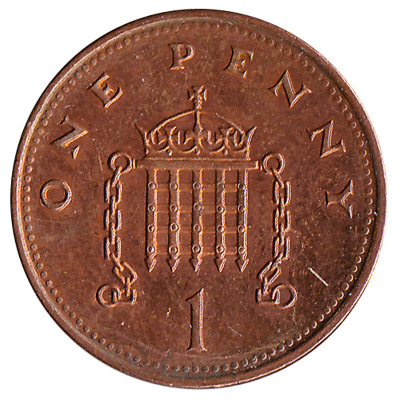 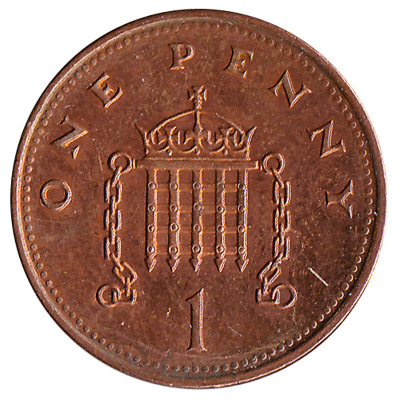 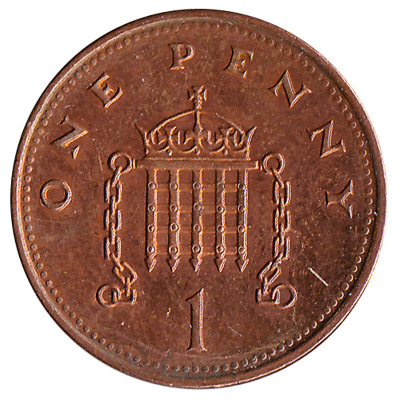 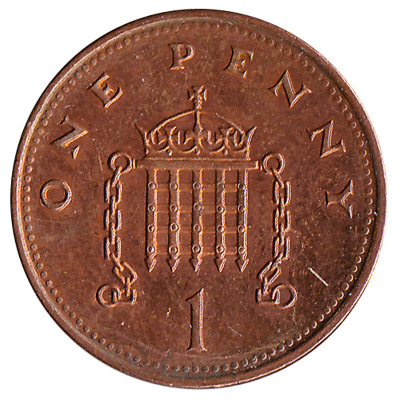 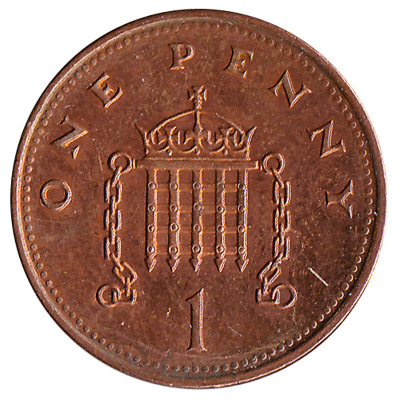 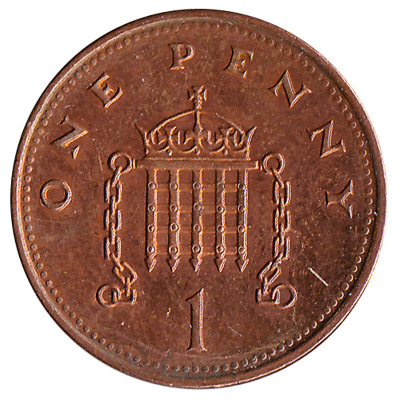 KS1 – Math’s Homework Book
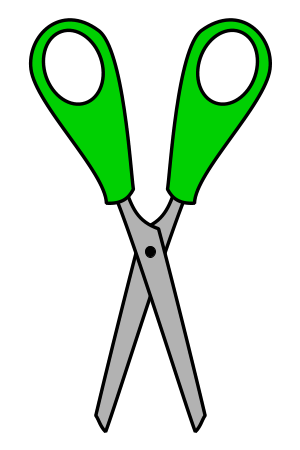 Answers
The teacher will set a page(s) to be completed each week
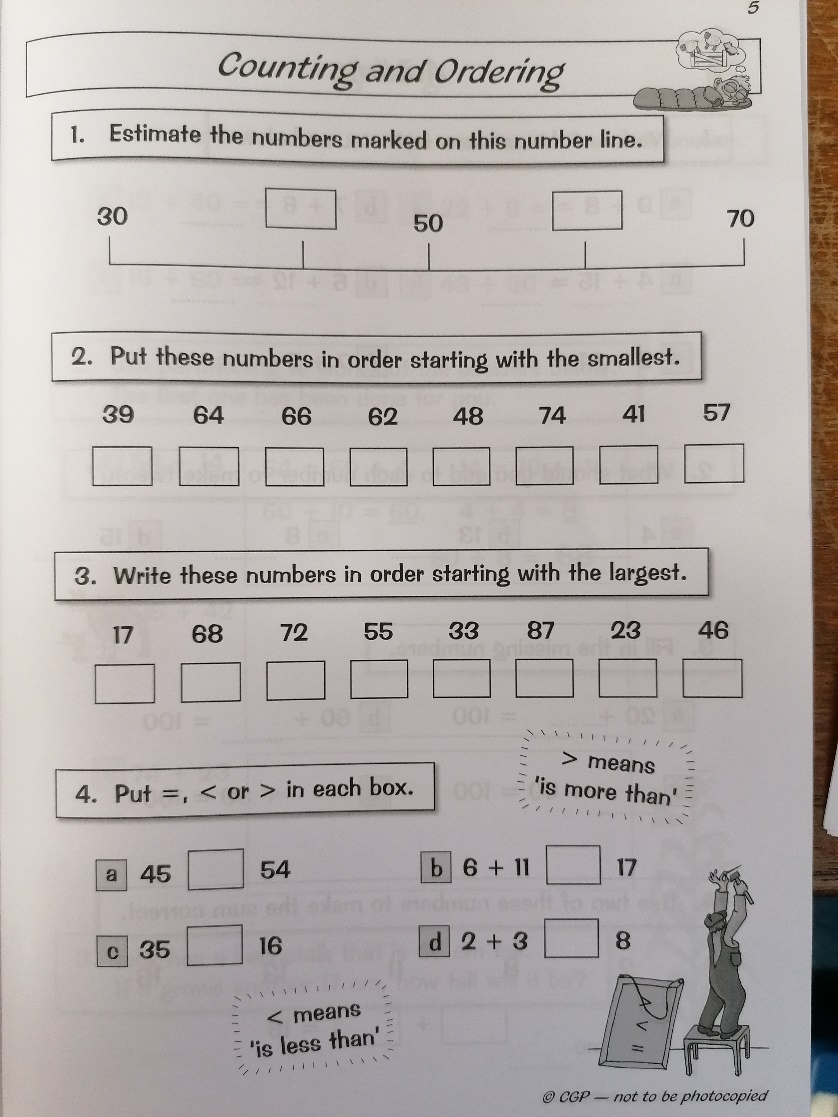 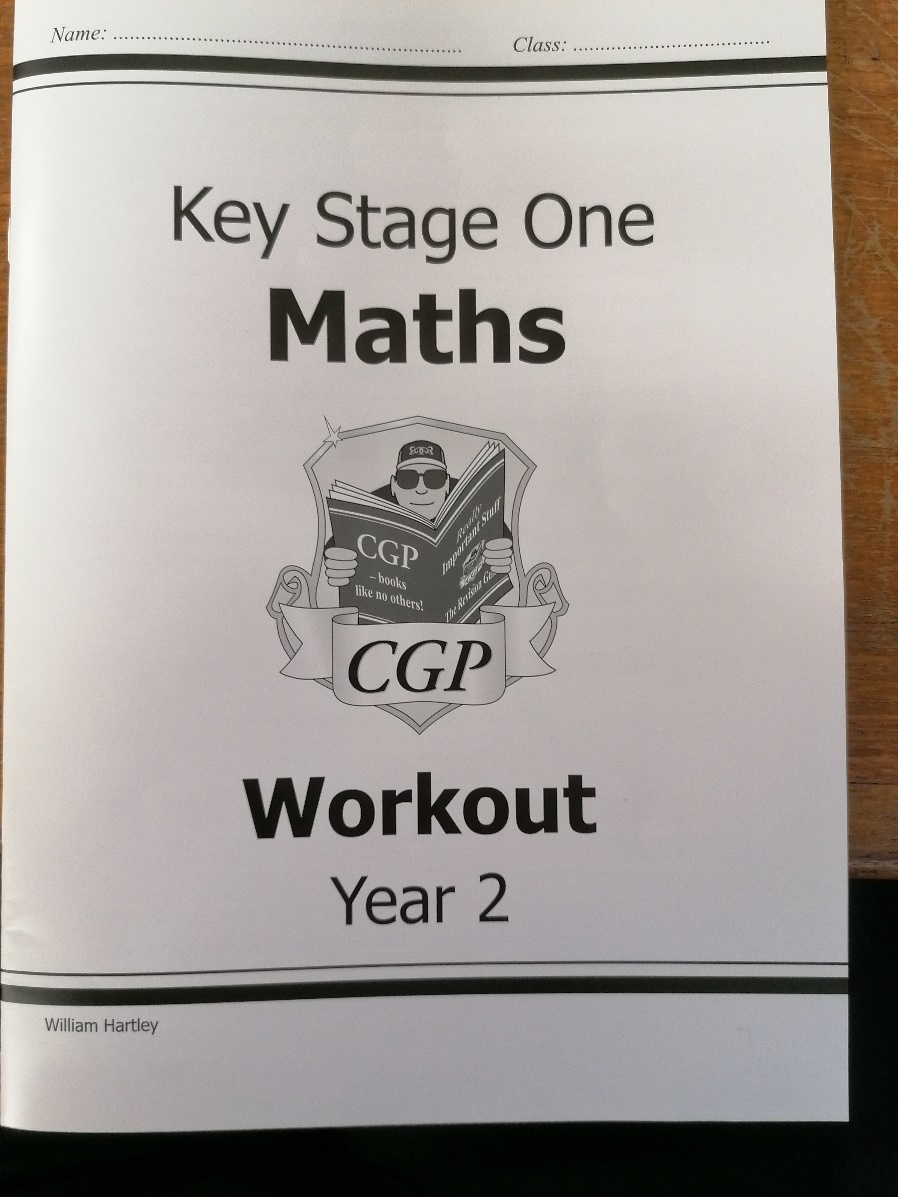 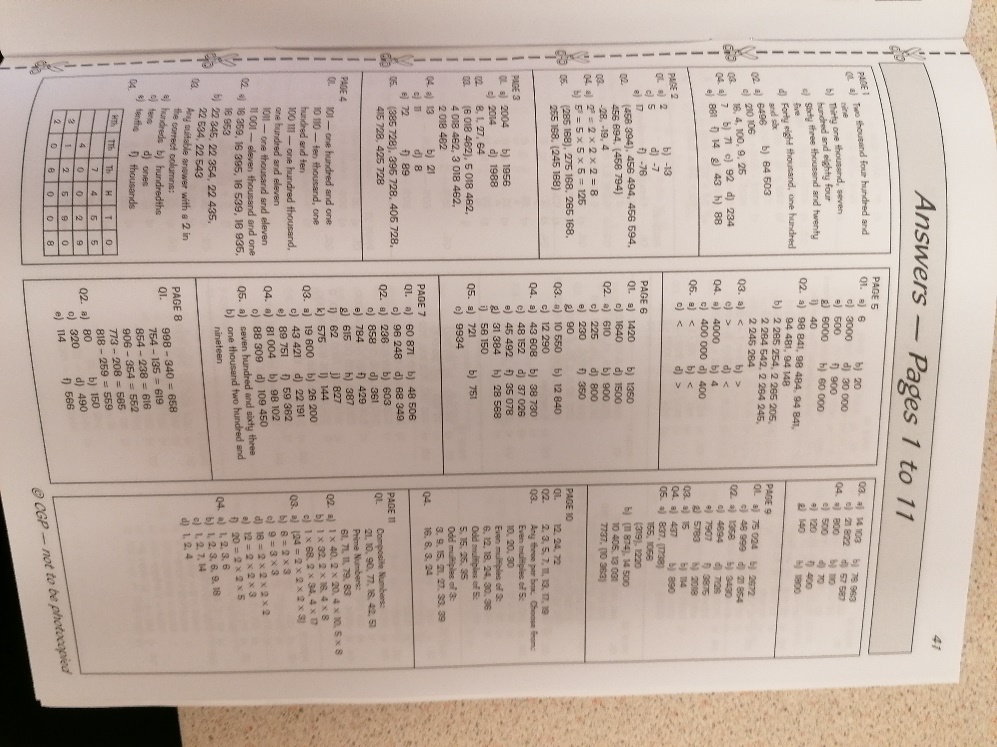 Year 1 &2
KS2 Homework
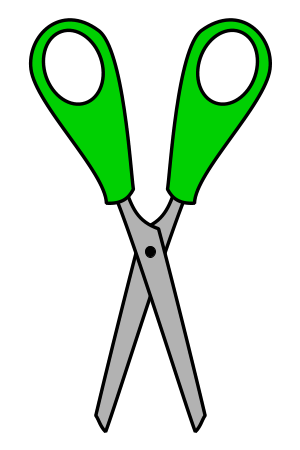 Answers
The teacher will set a page(s) to be completed each week
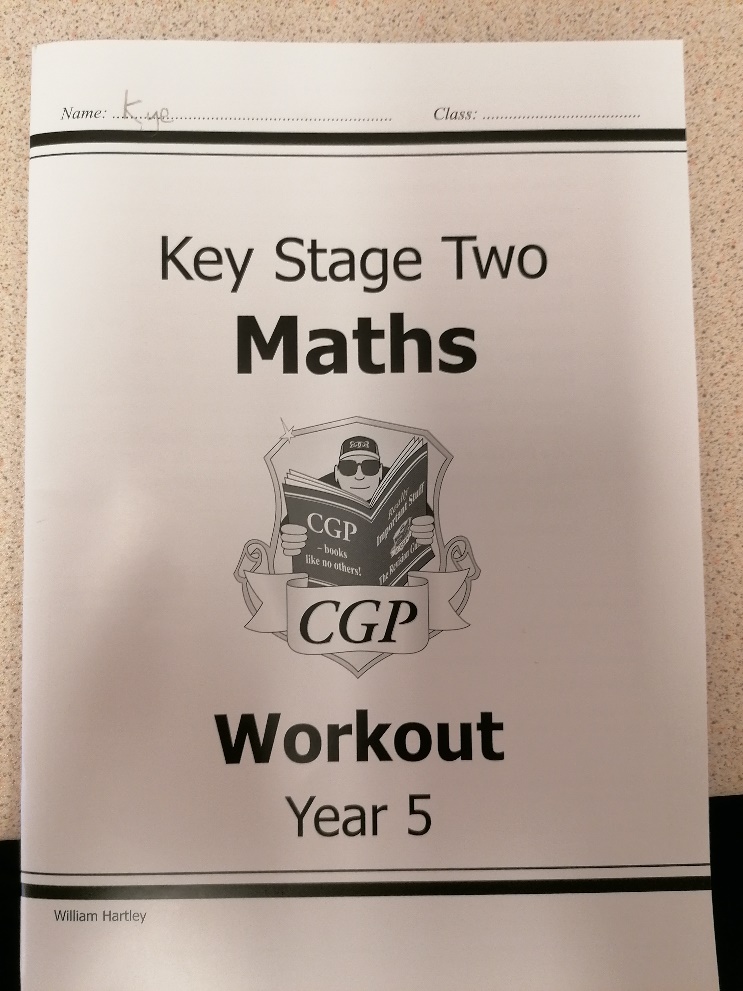 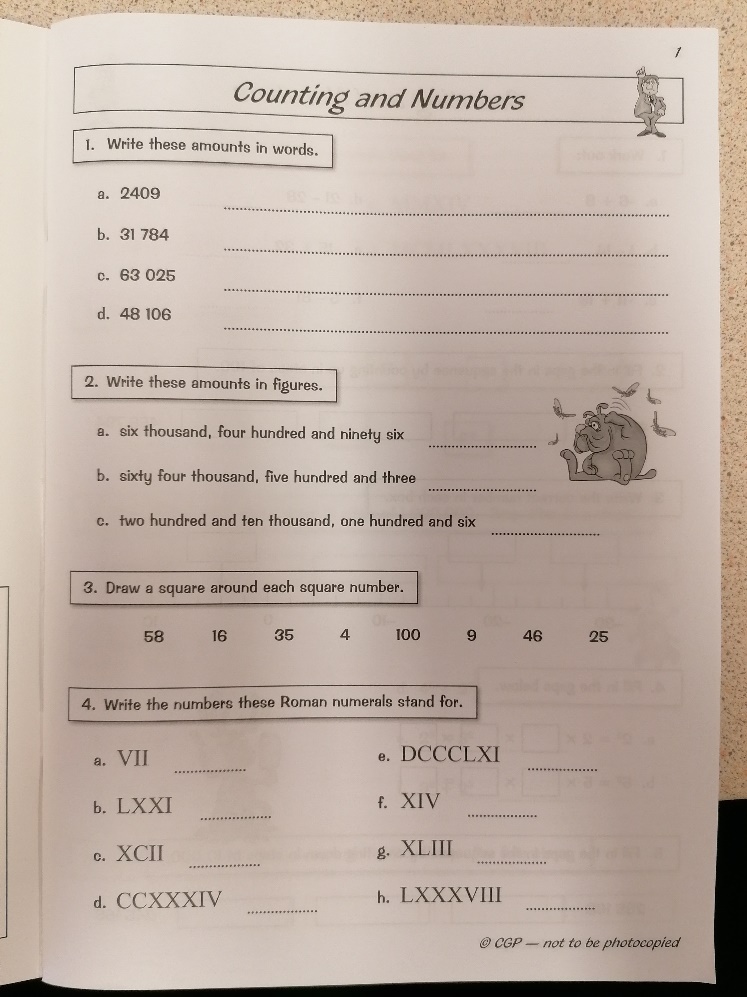 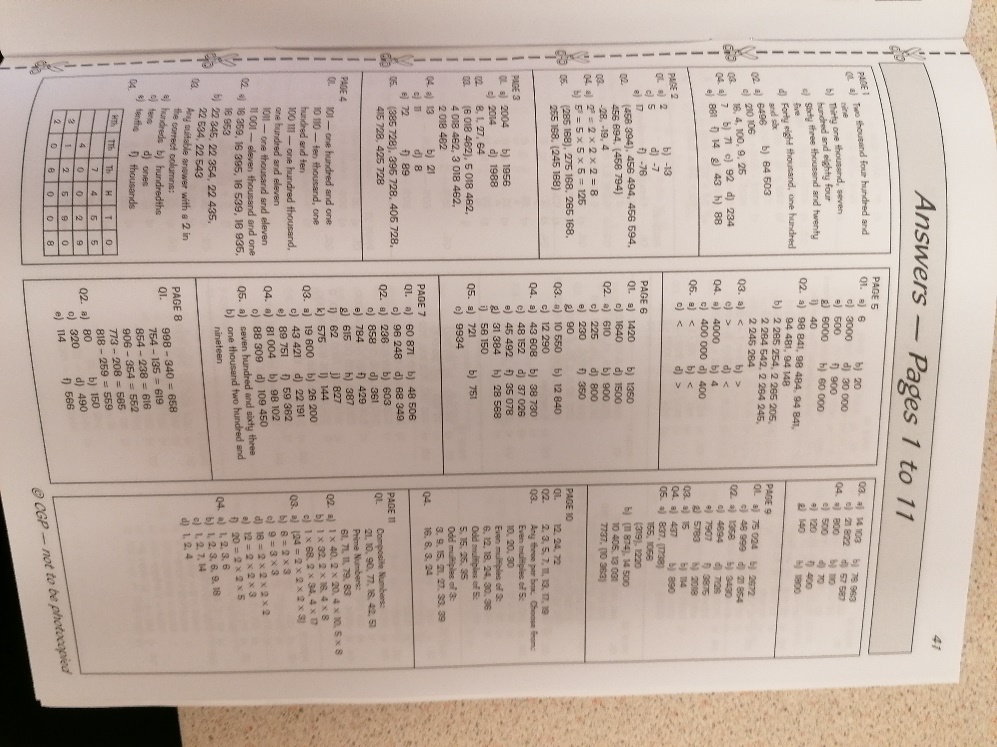 Year 3, 4, 5 & 6
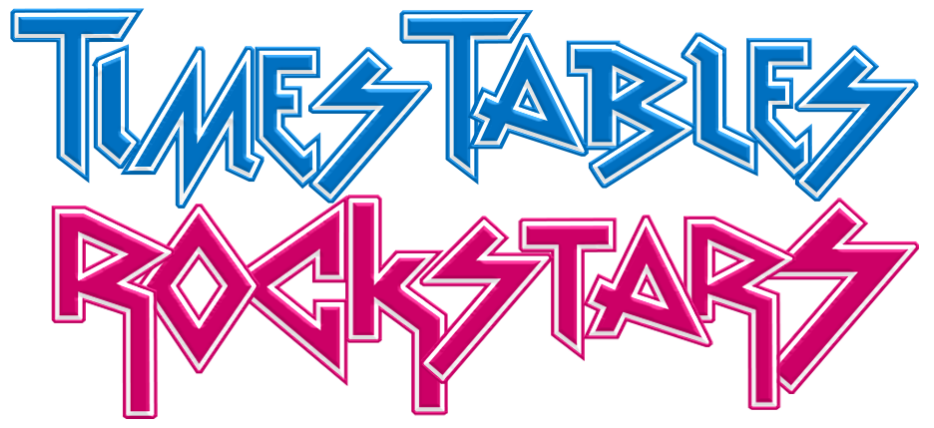 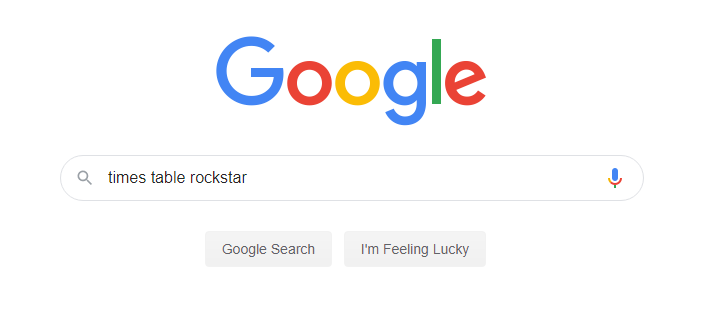 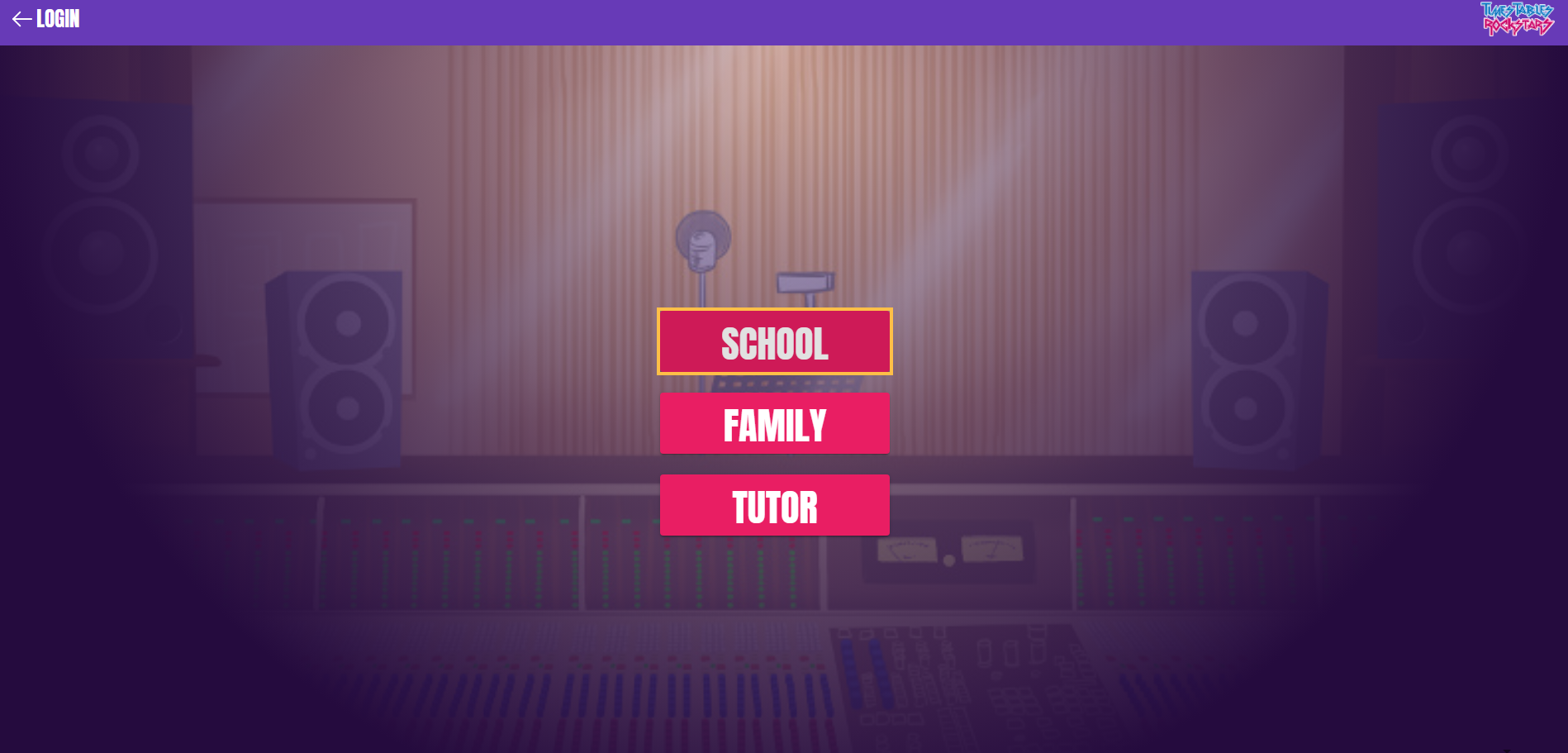 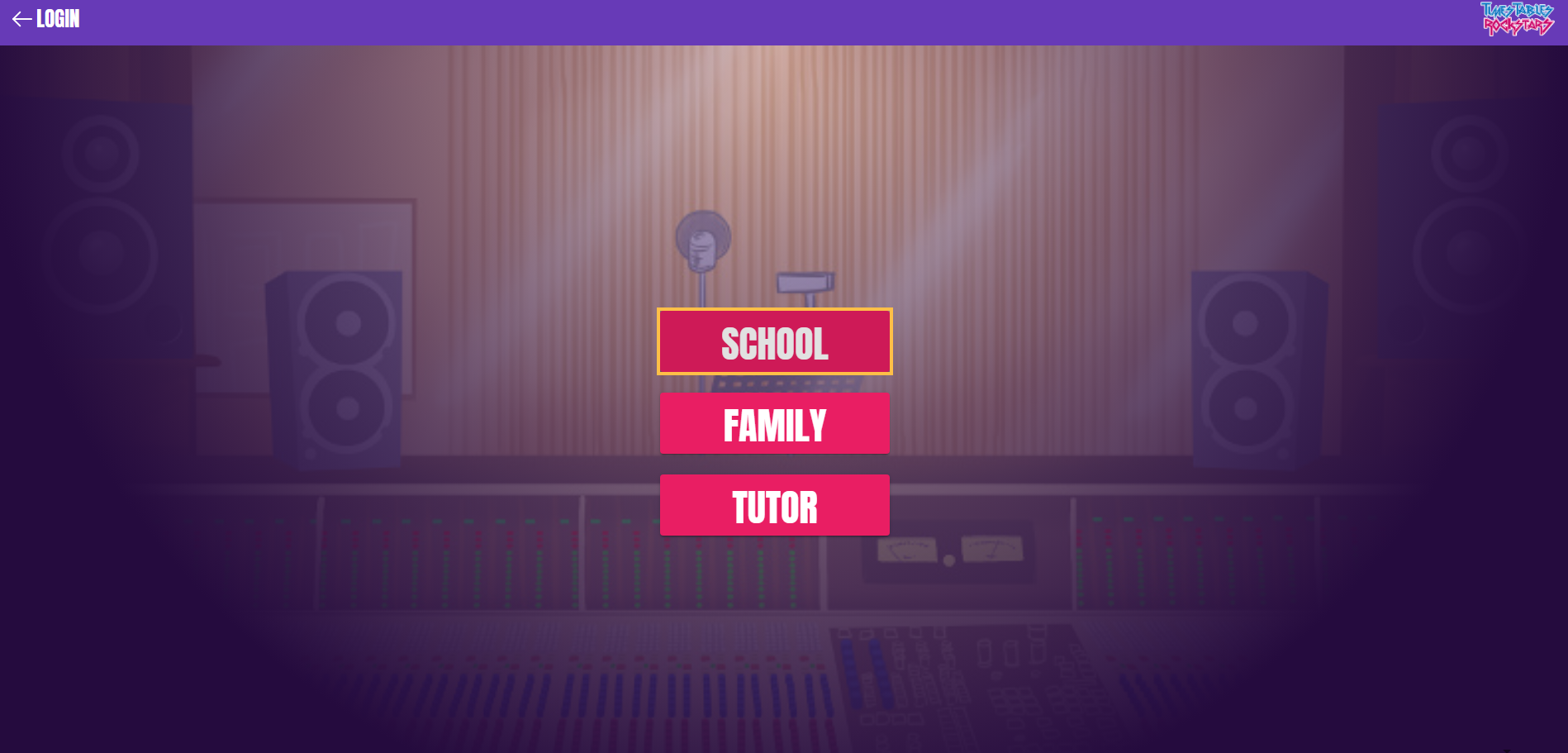 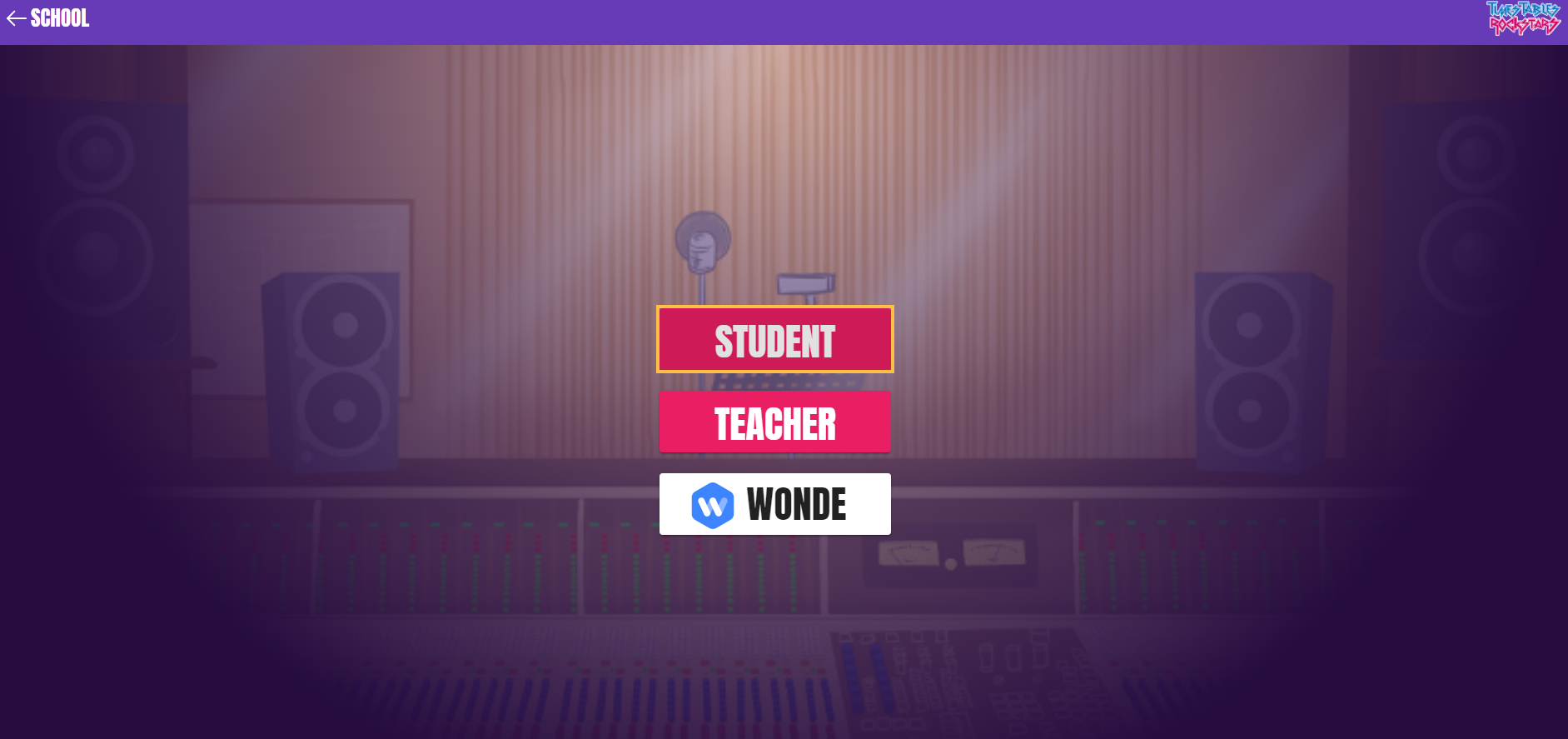 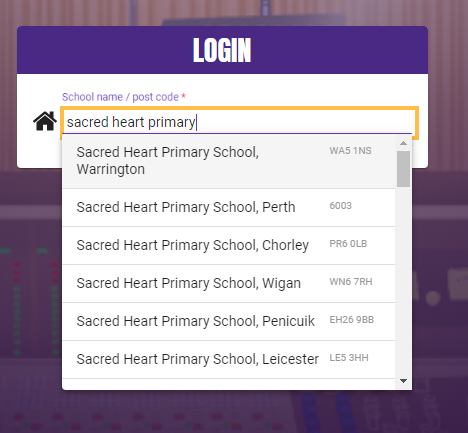 Type: sacred heart 
primary
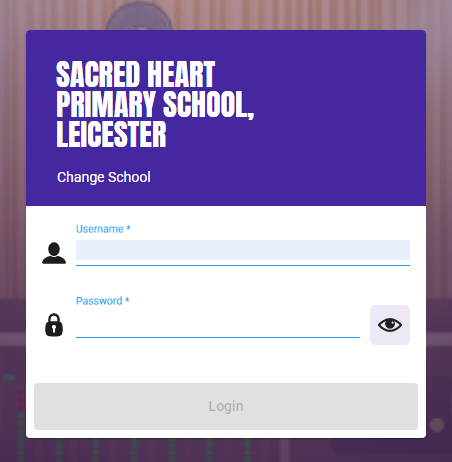 Enter your child's
login
Y4  times table test
practise
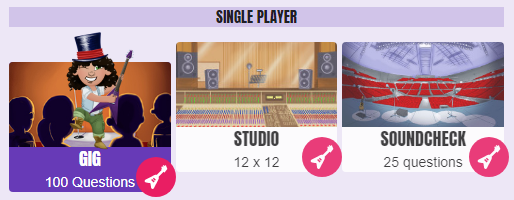 Challenge a 
school friend
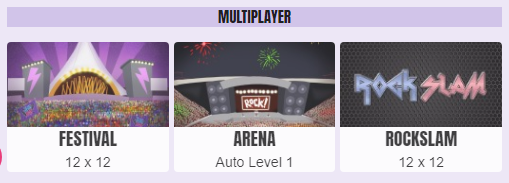 Up to x12
Your child’s level
KS2 - Calculations
Multiplication & Division
We are not testing you!

COPY US!
Foundation
KS2
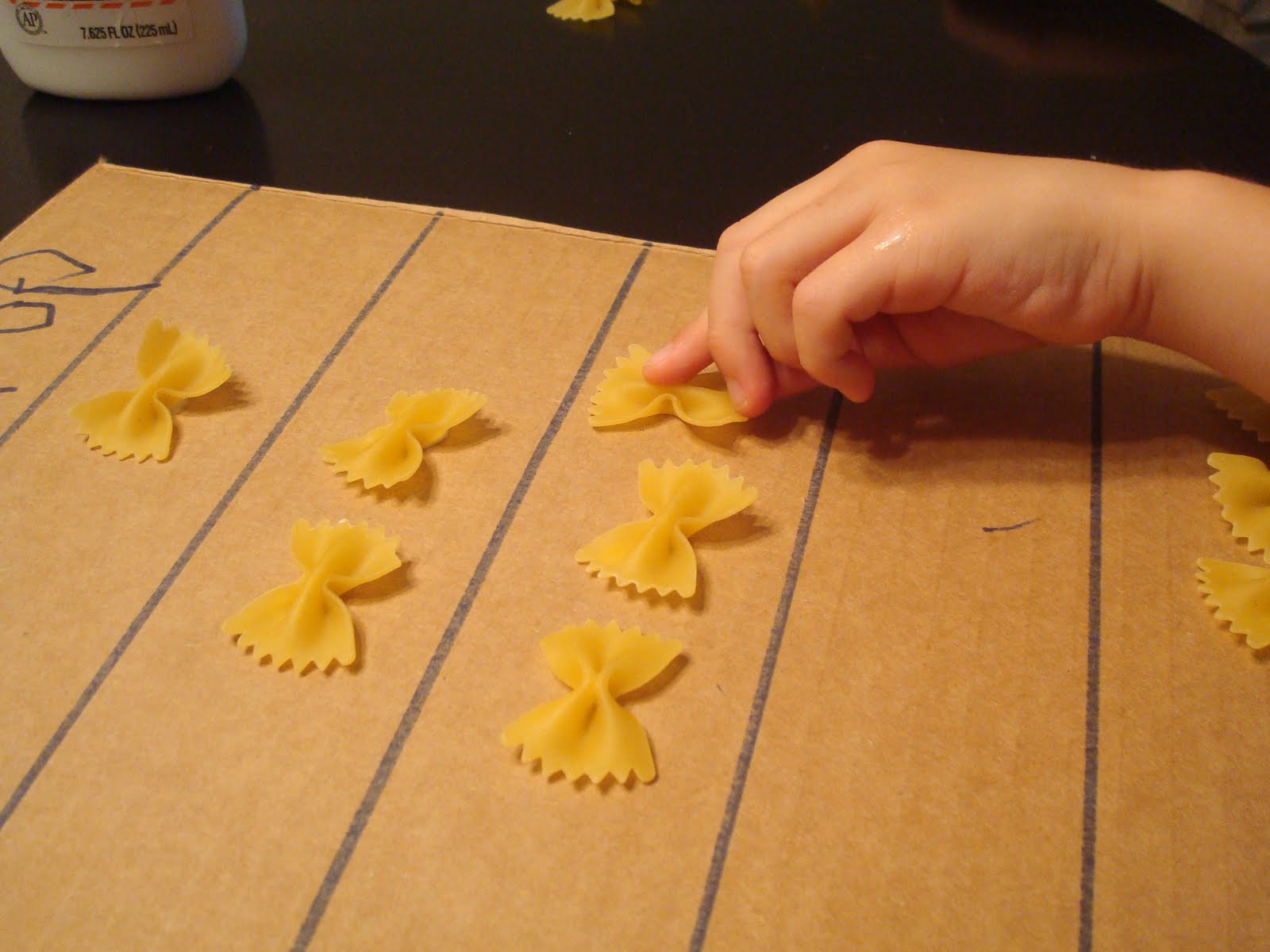 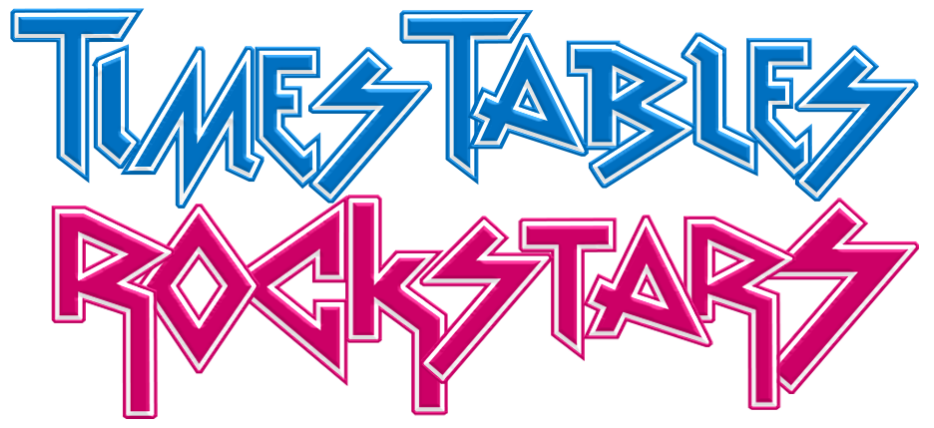 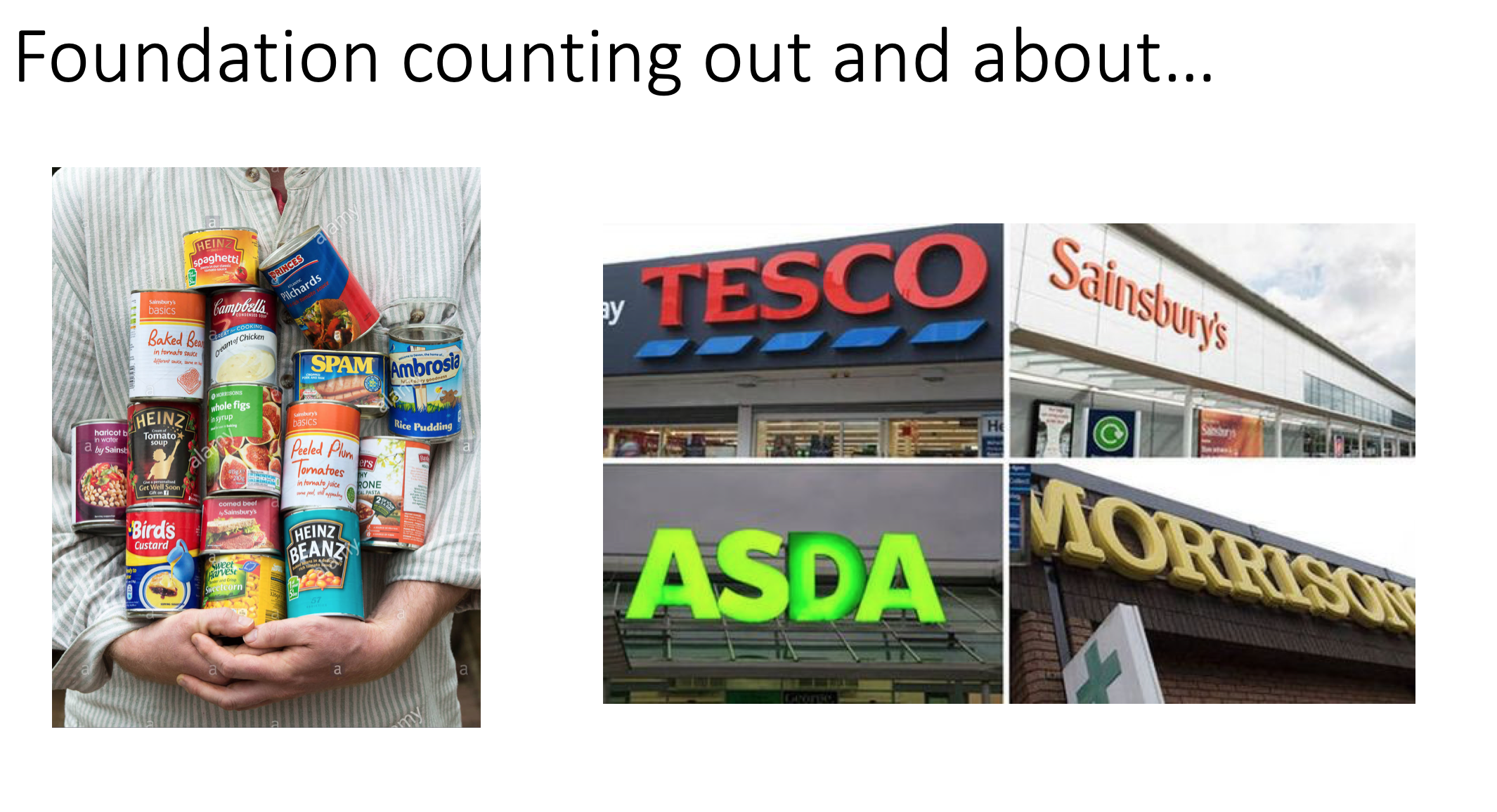 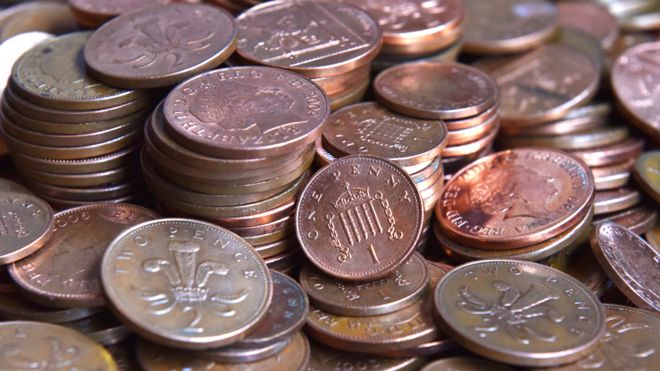 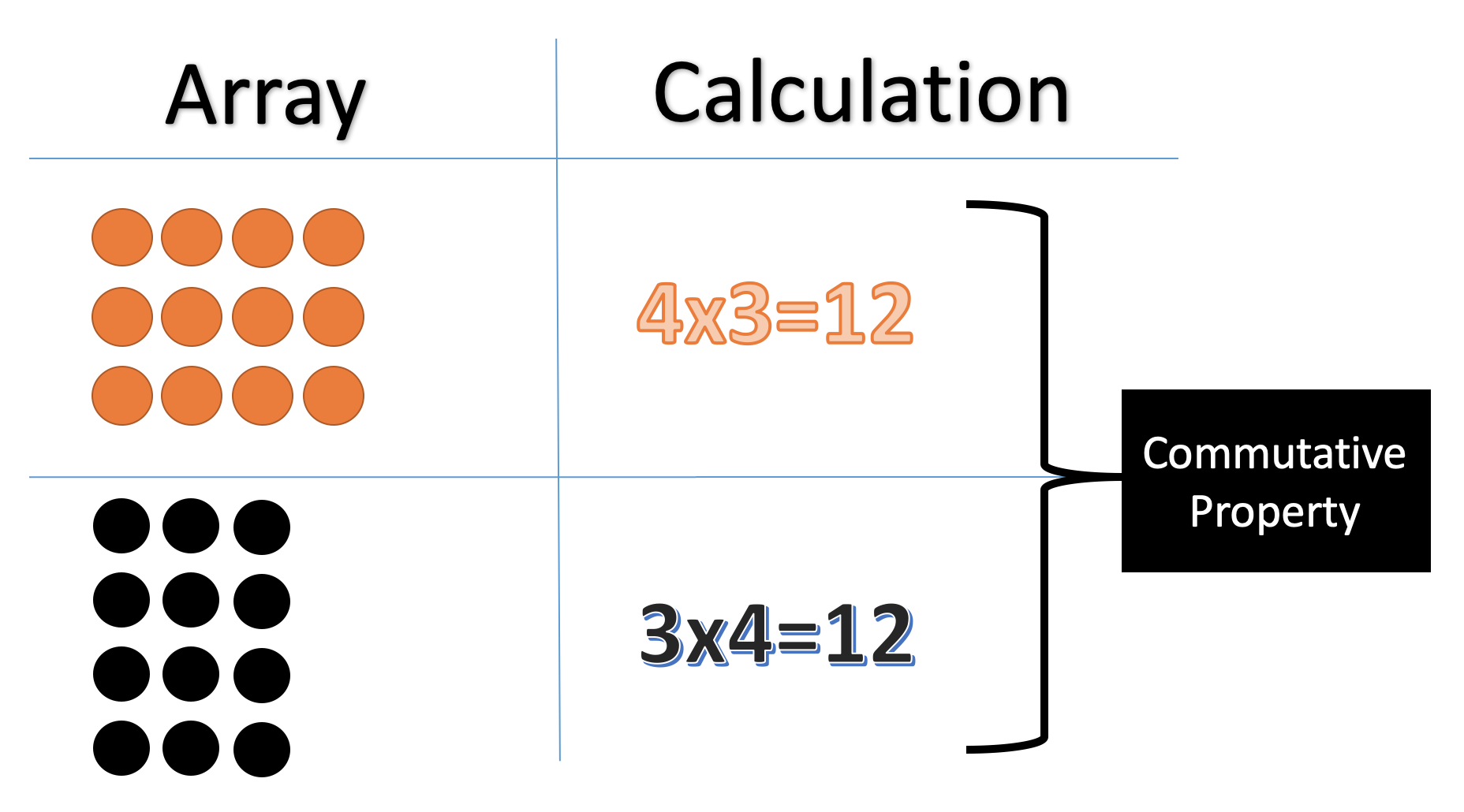 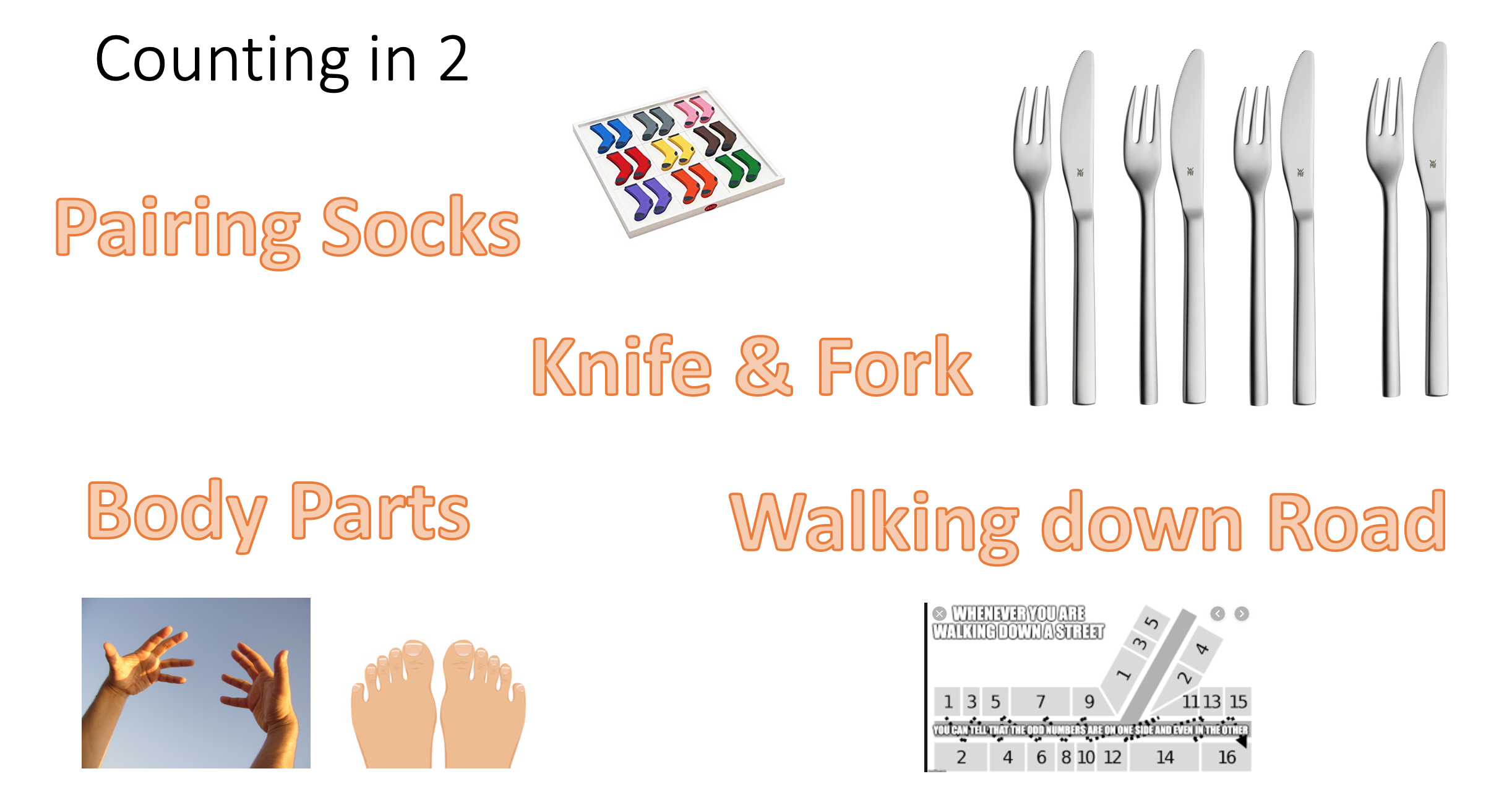 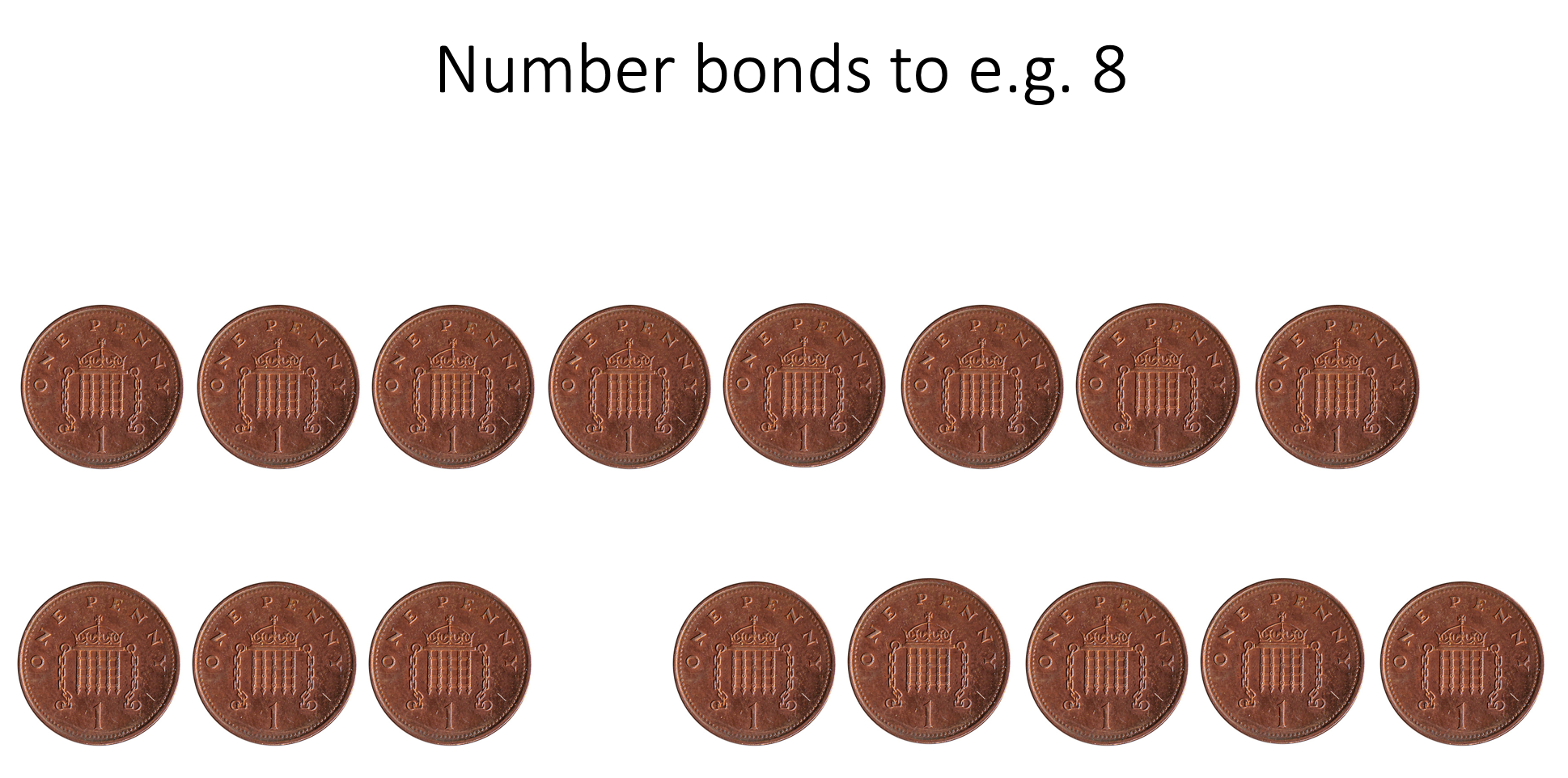 Number bonds
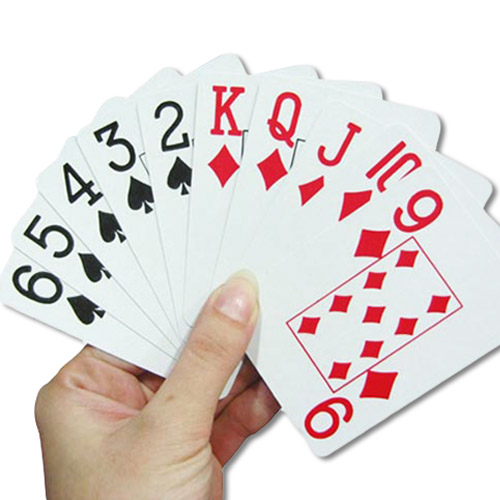 Times Tables
&
5=2+3
3+2=5
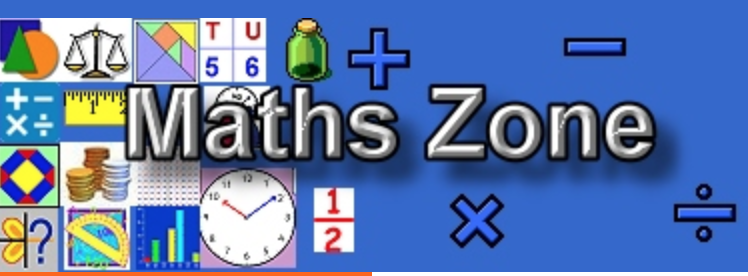 KS1
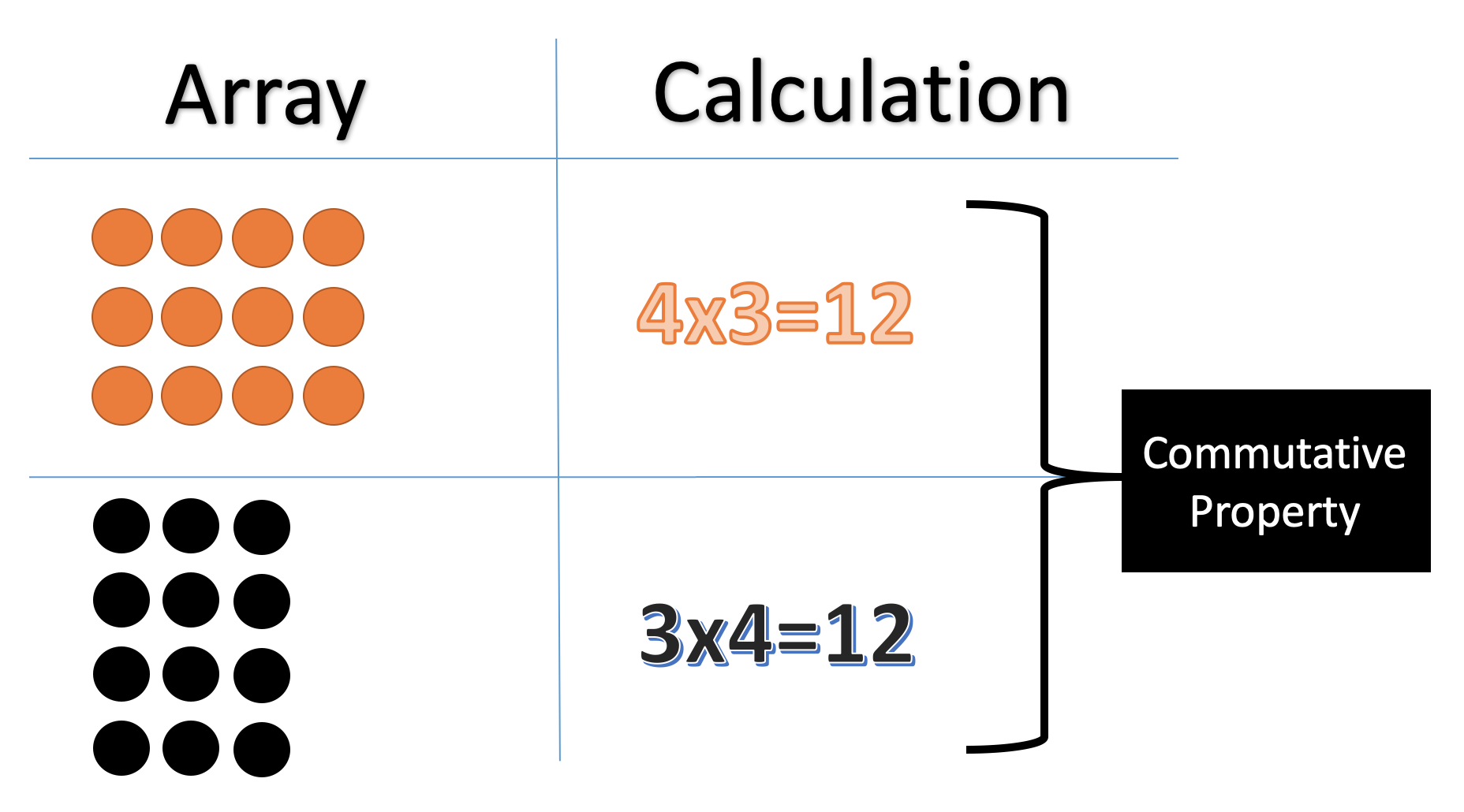 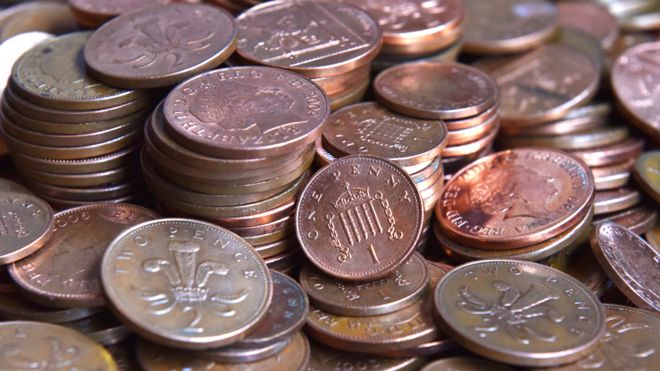 http://www.primaryhomeworkhelp.co.uk/maths/
On going guidance…
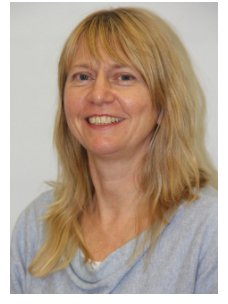 If you require any guidance
come speak to us.

We could run another session on e.g.
fractions
ratio
percentages
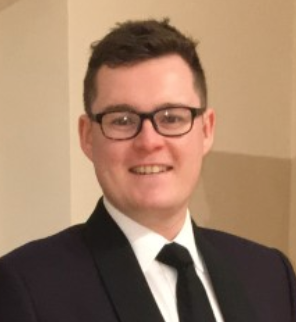